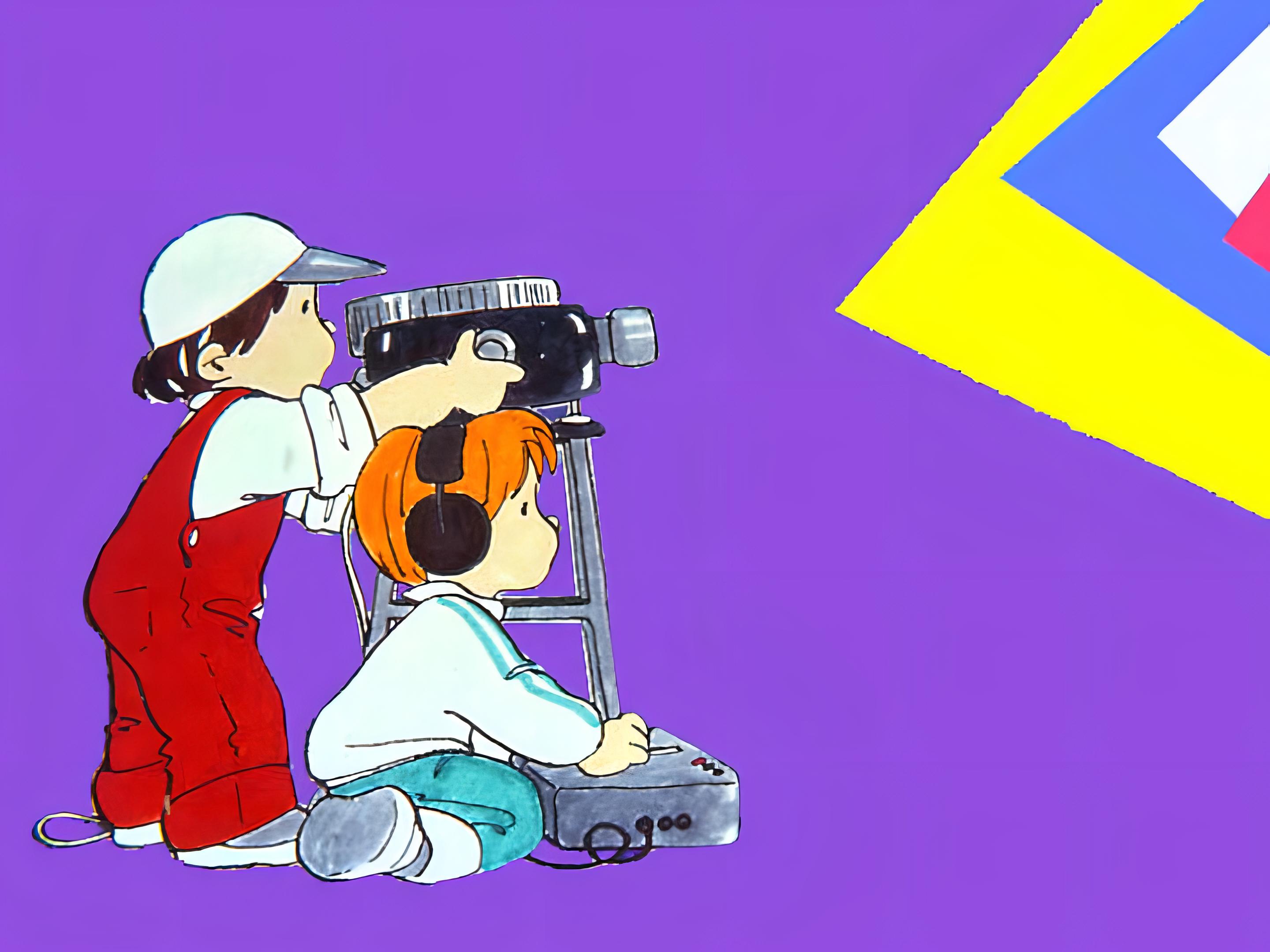 [Speaker Notes: Gen3 Films, presenta…]
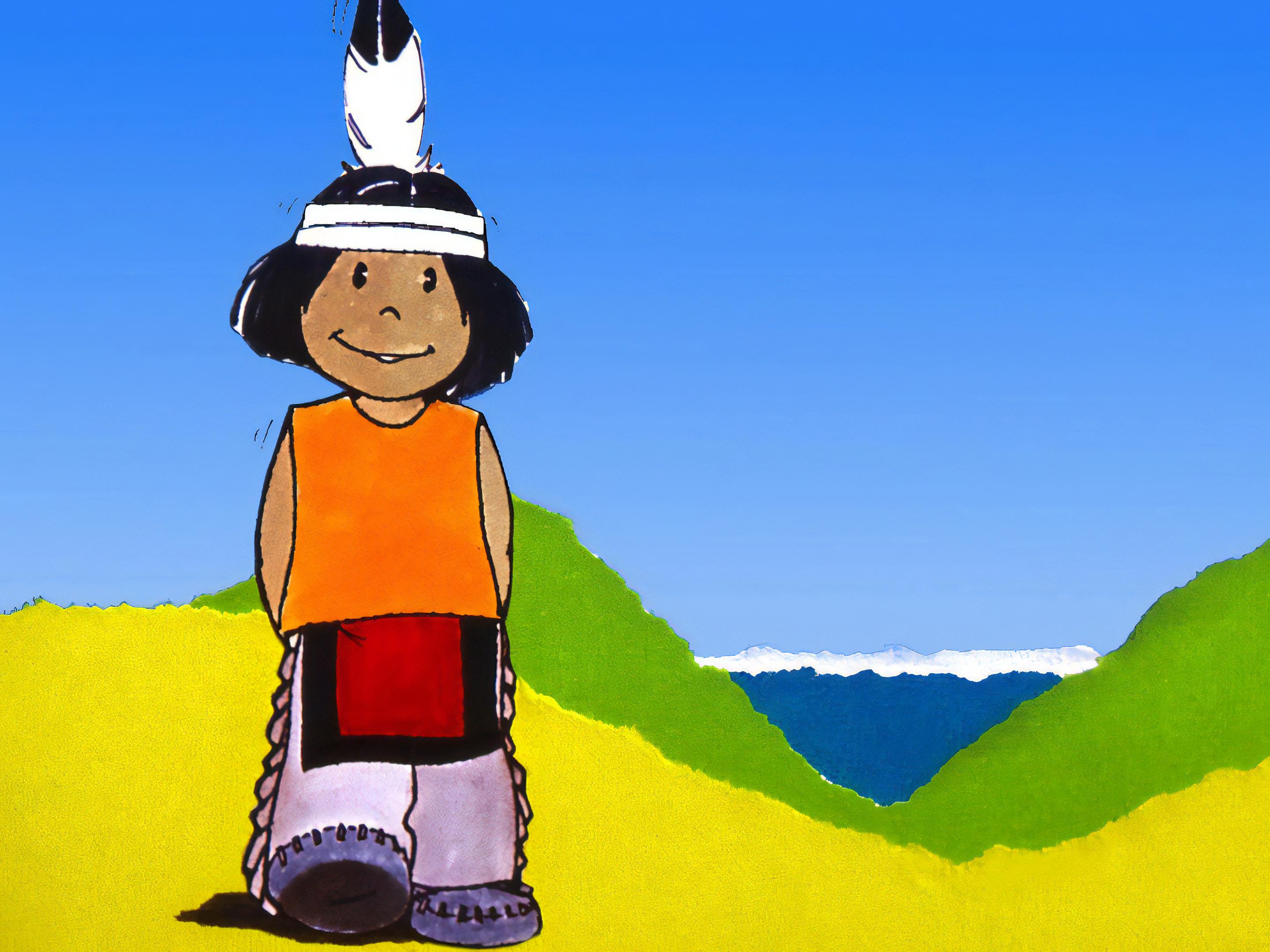 [Speaker Notes: La conquista della penna d'aquila]
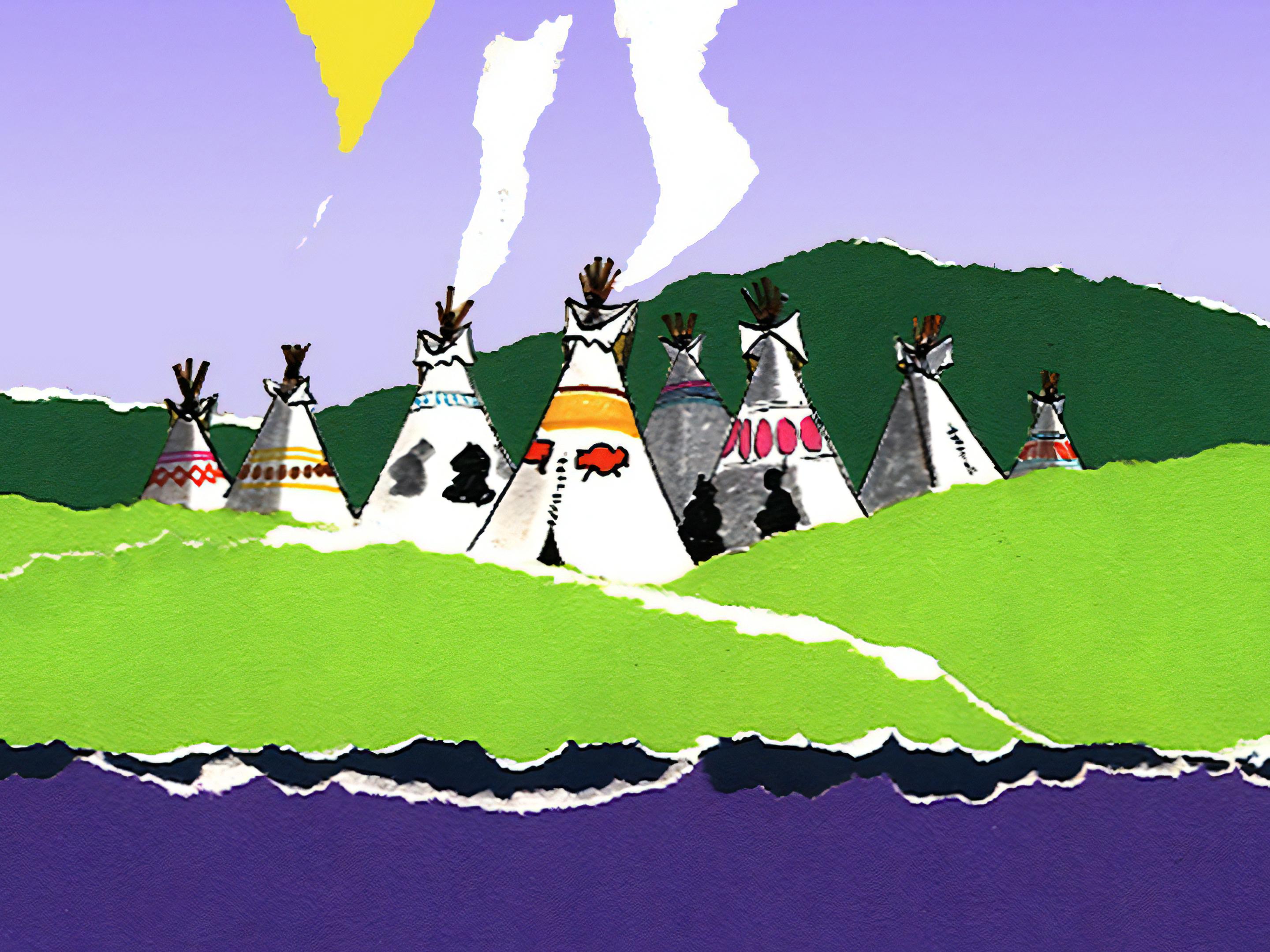 [Speaker Notes: La sera scende sul villaggio indiano in riva al lago. Dai tepee esce il fumo: sono le squaw che preparano la cena sul fuoco.]
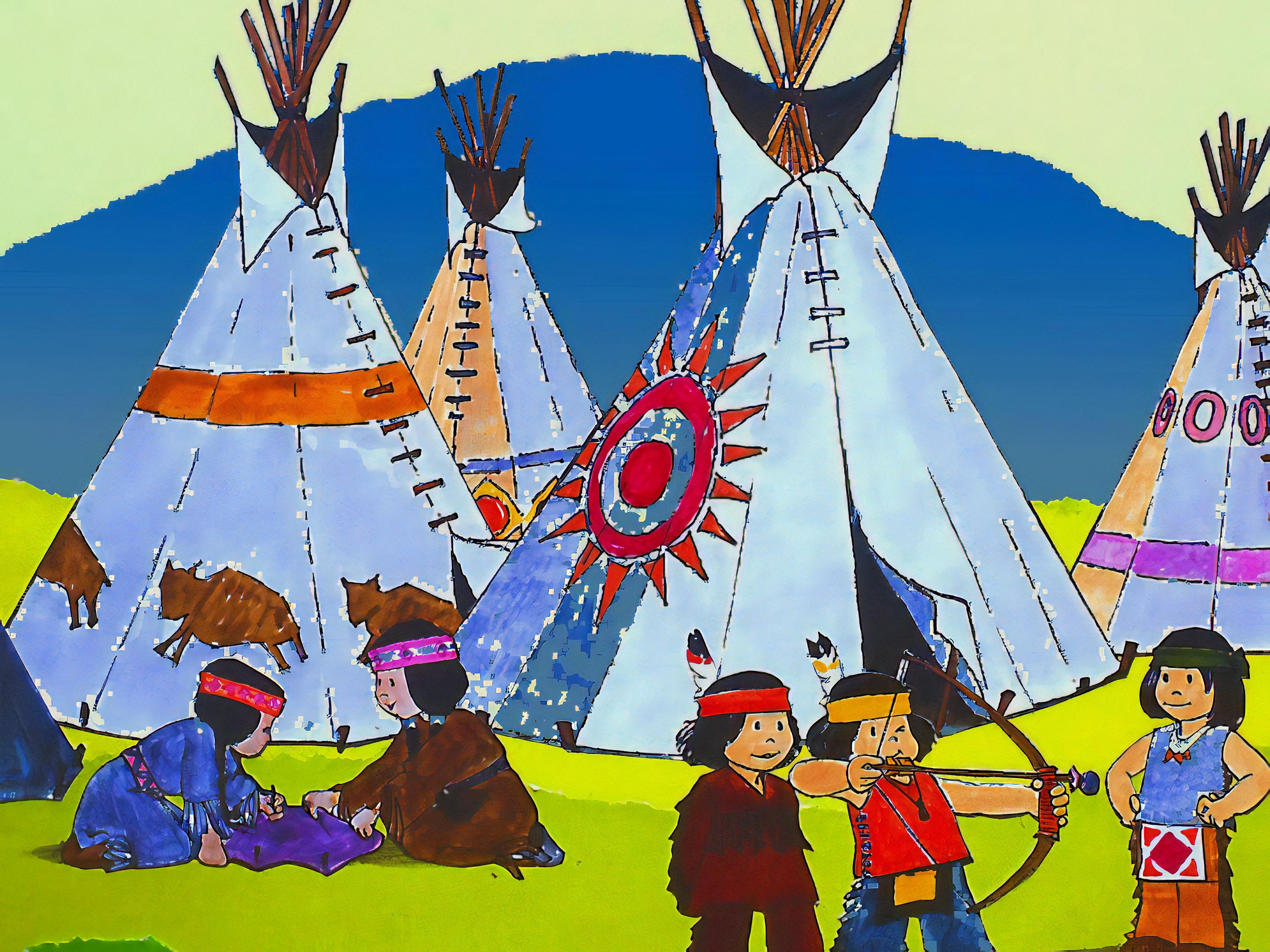 [Speaker Notes: I piccoli indiani giocano sul prato, solo i valorosi uomini della tribù non si vedono: Tutti sanno che sono riuniti nella tenda di Bisonte Nero,]
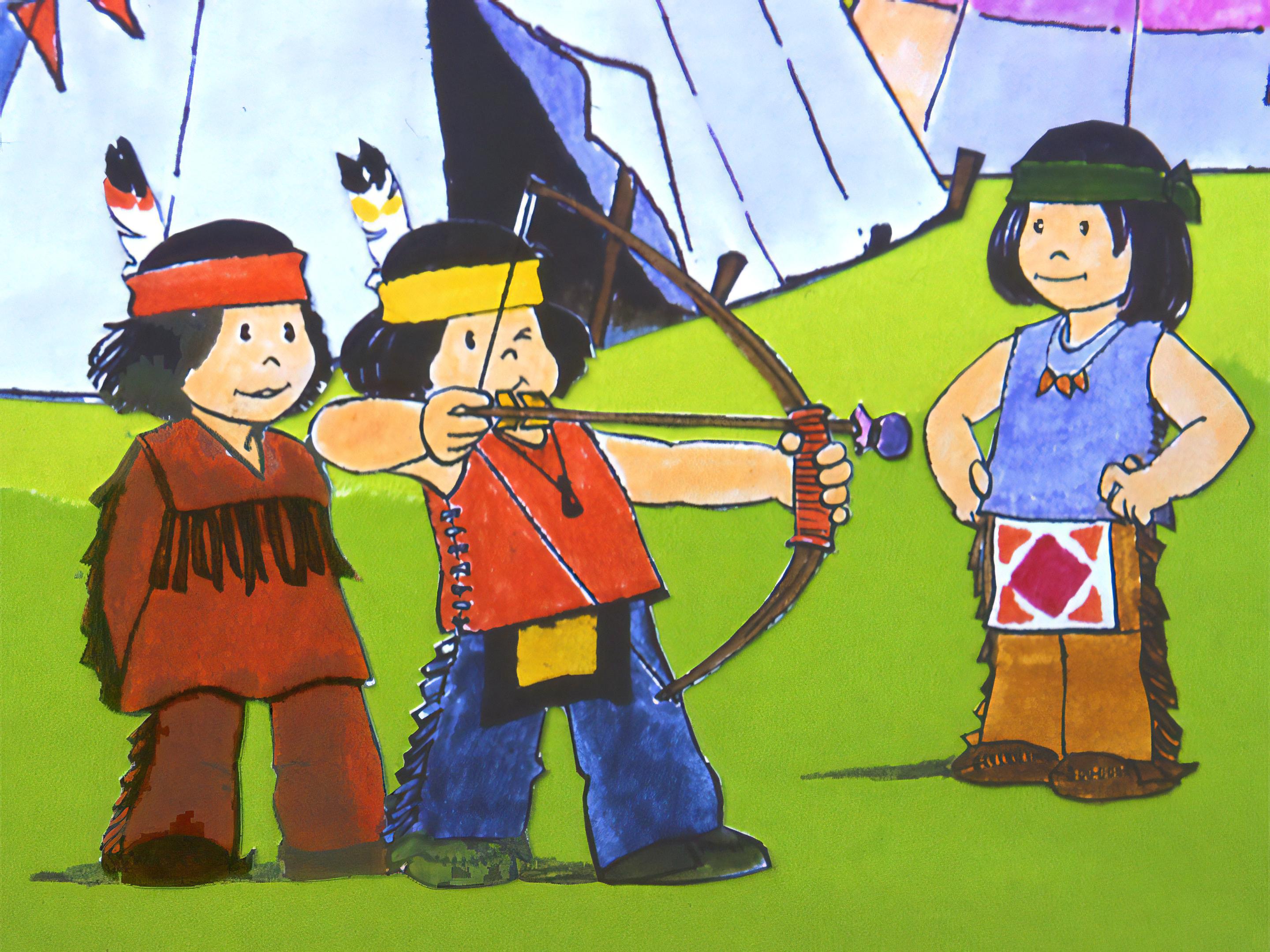 [Speaker Notes: il grande capo, per il consiglio dei saggi e degli anziani. 
Si deve decidere infatti, quale sarà quest'anno la prova di forza e coraggio che i giovani indiani dovranno superare.]
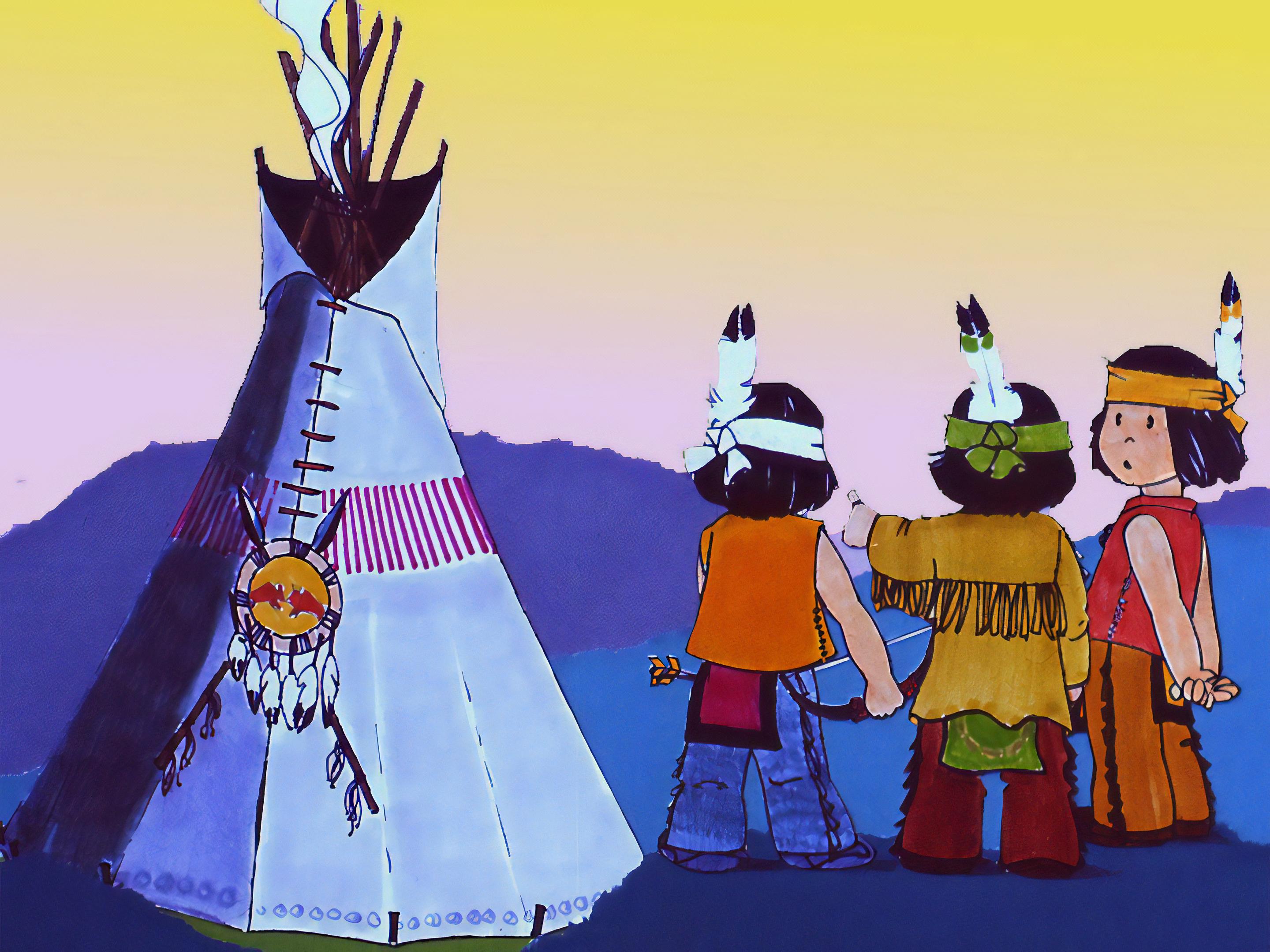 [Speaker Notes: Tutti i bambini che hanno visto cadere sette nevi, cioè che hanno compiuto sette anni, sono impazienti e ansiosi di sapere quale sarà la prova che li aspetta.]
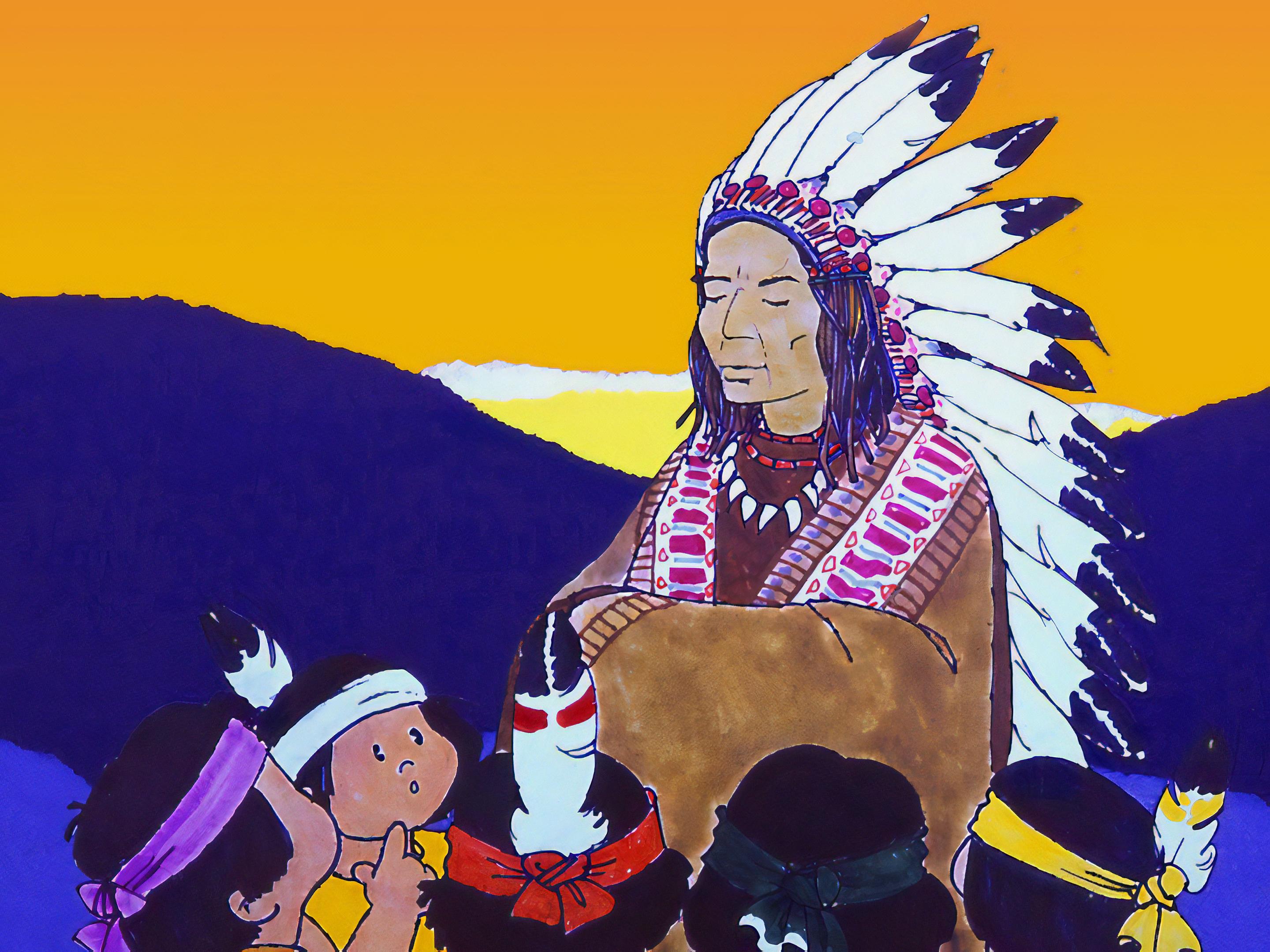 [Speaker Notes: È ormai calato il sole, quando dalla tenda escono prima gli uomini, poi gli anziani e infine il grande capo.	I giovani indiani si avvicinano a Bisonte Nero, che con la voce solenne dice: «La prova di forza e coraggio sarà questa: domani all'alba, con il primo raggio di sole, partirete con le vostre canoe.]
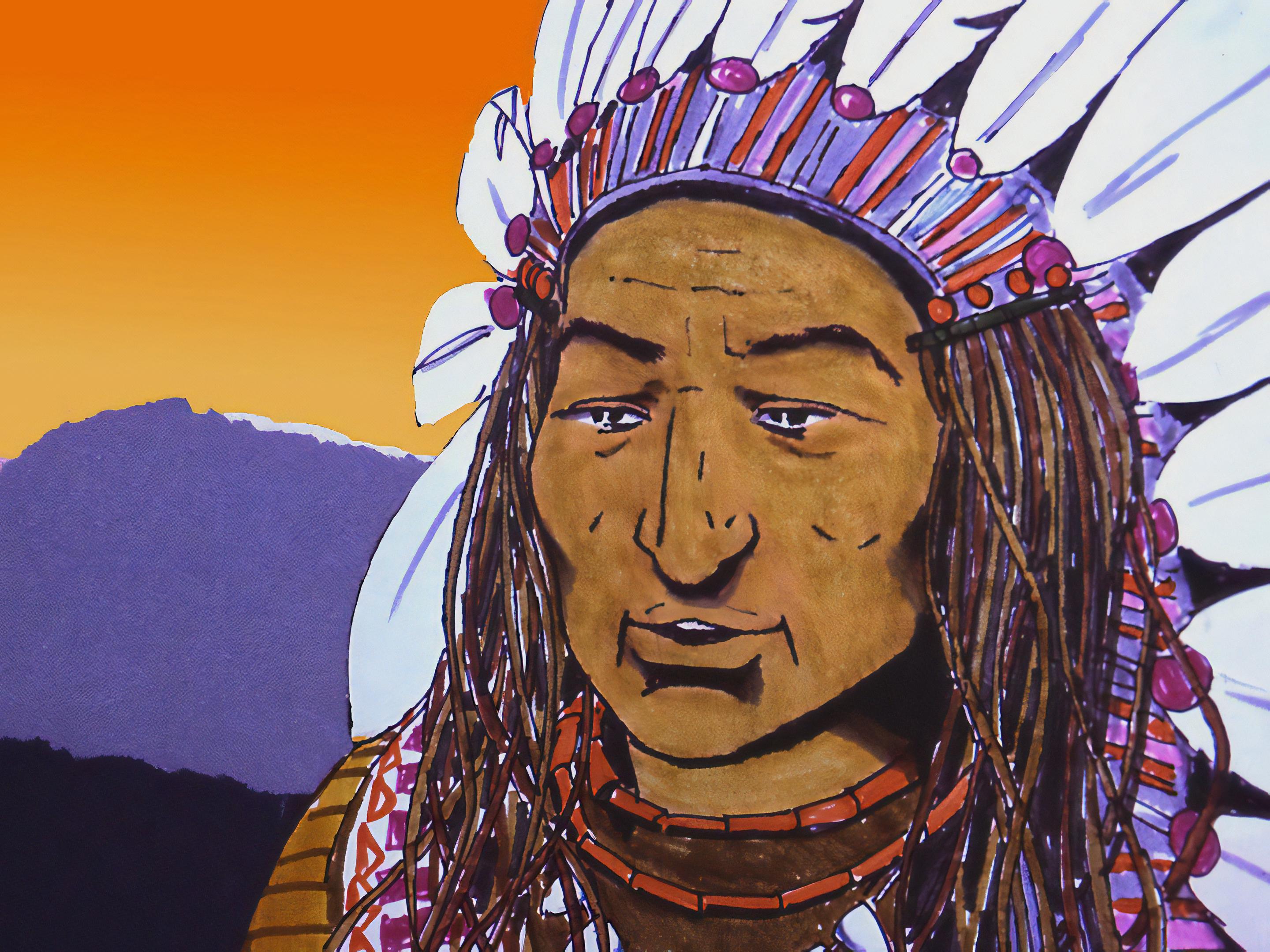 [Speaker Notes: Sull'altra riva del lago in un posto segreto sarà nascosta una penna d'aquila dorata: chi la troverà avrà vinto e dimostrato di avere forza, coraggio e saggezza.]
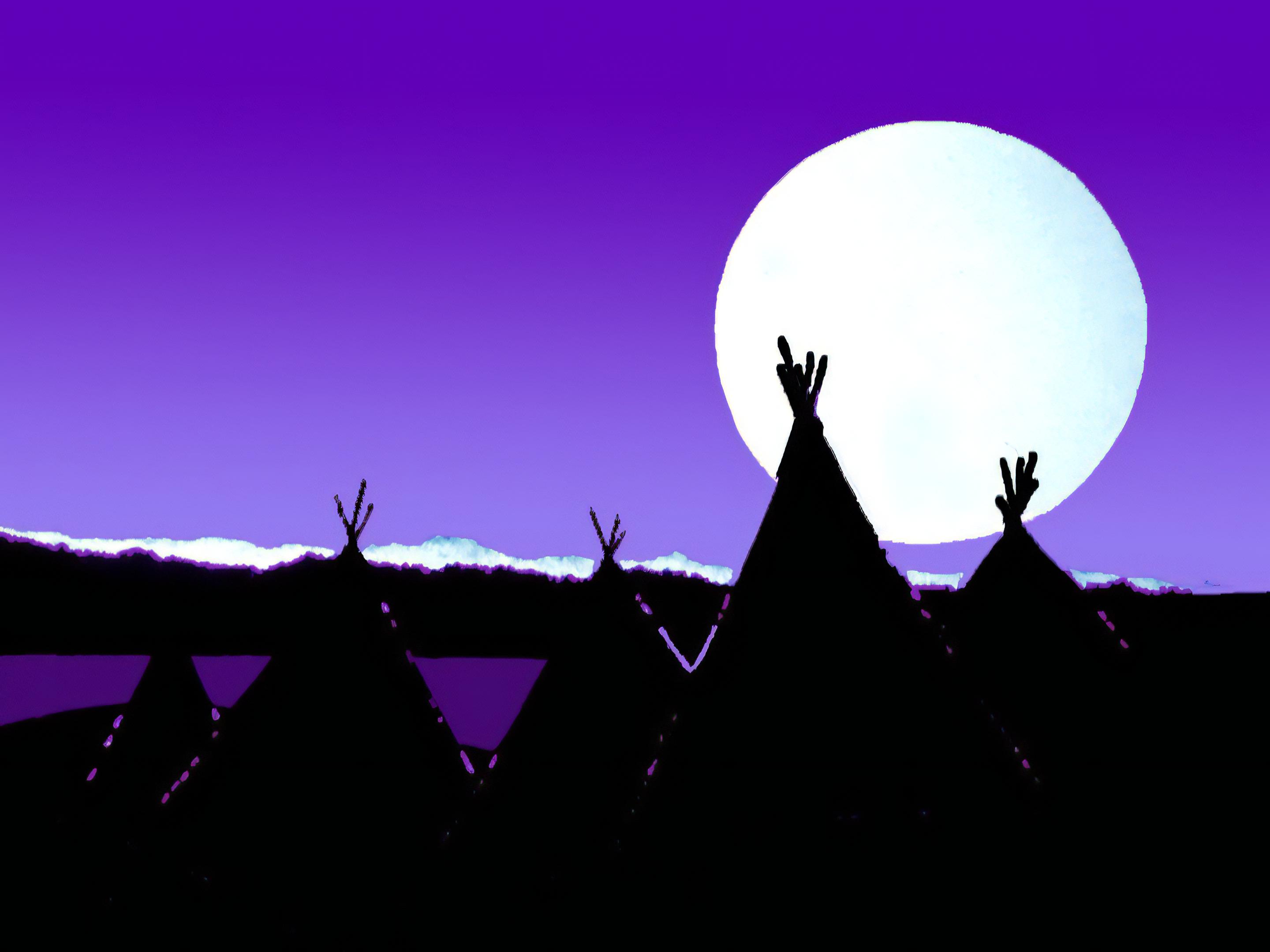 [Speaker Notes: Quella notte tutti i piccoli indiani sognano... sognano penne d'aquila nascoste sulle cime di picchi rocciosi, in profondi burroni, sotto enormi massi di pietra...]
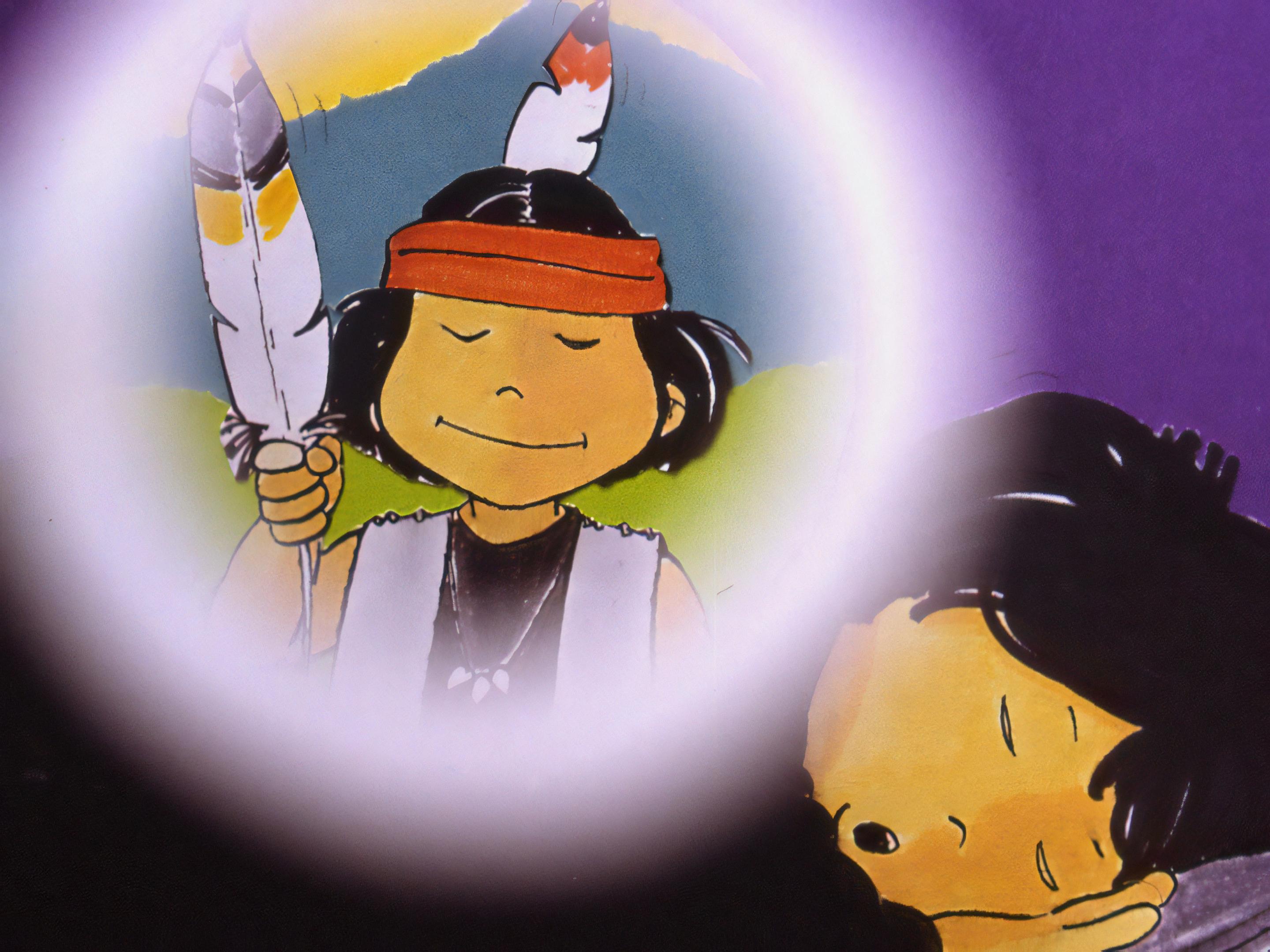 [Speaker Notes: …sognano di tornare con la penna d'aquila dorata, guardati con ammirazione e orgoglio dai loro padri.]
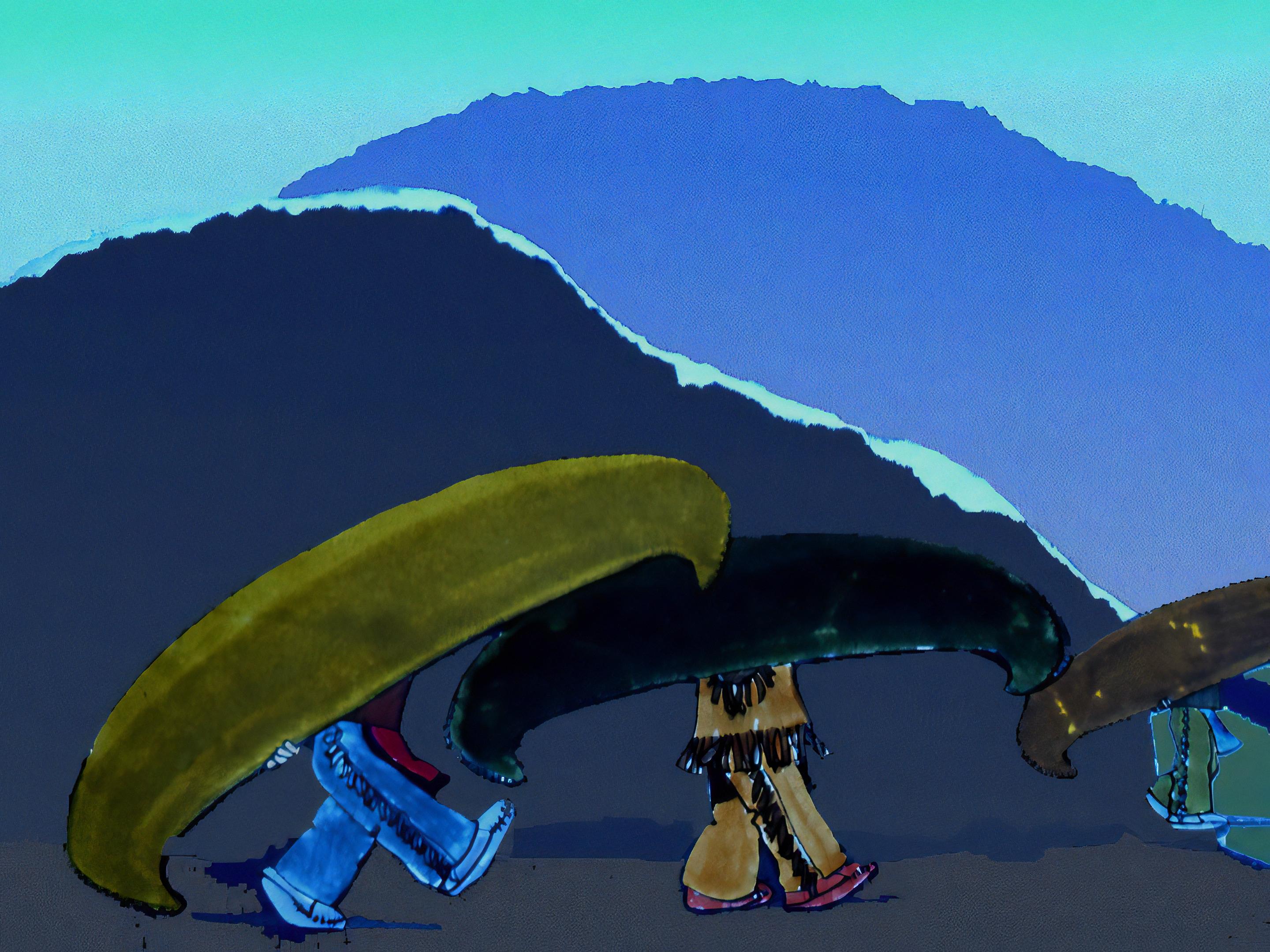 [Speaker Notes: Appena un primo chiarore appare da dietro le montagne, strane ombre si muovono nel villaggio: sono i giovani indiani che portano le loro canoe verso la riva del lago.]
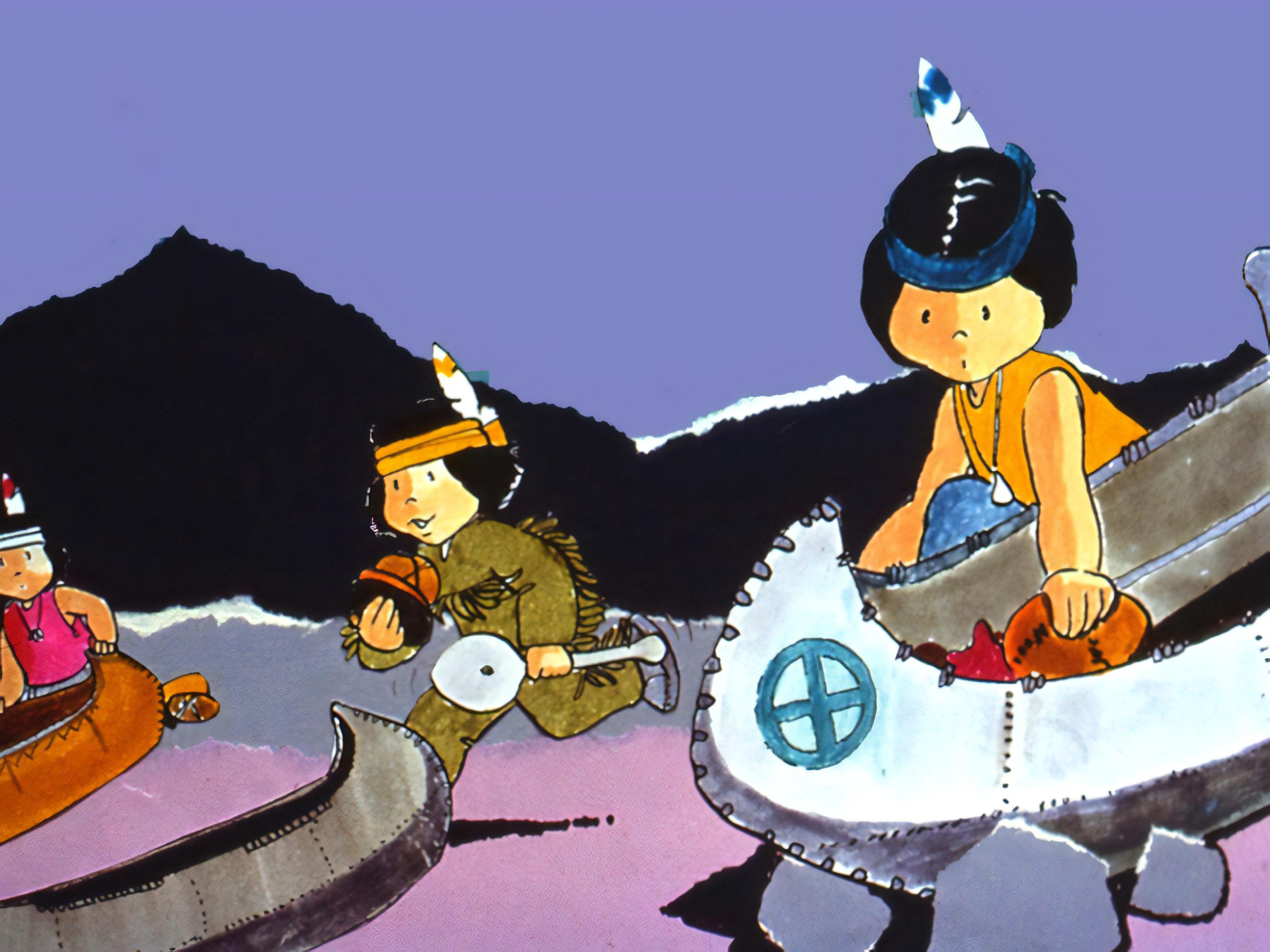 [Speaker Notes: Stanno tutti indaffarati a preparare le canoe, i remi, le provviste, focacce di mais e carne affumicata, quand'ecco arrivare,]
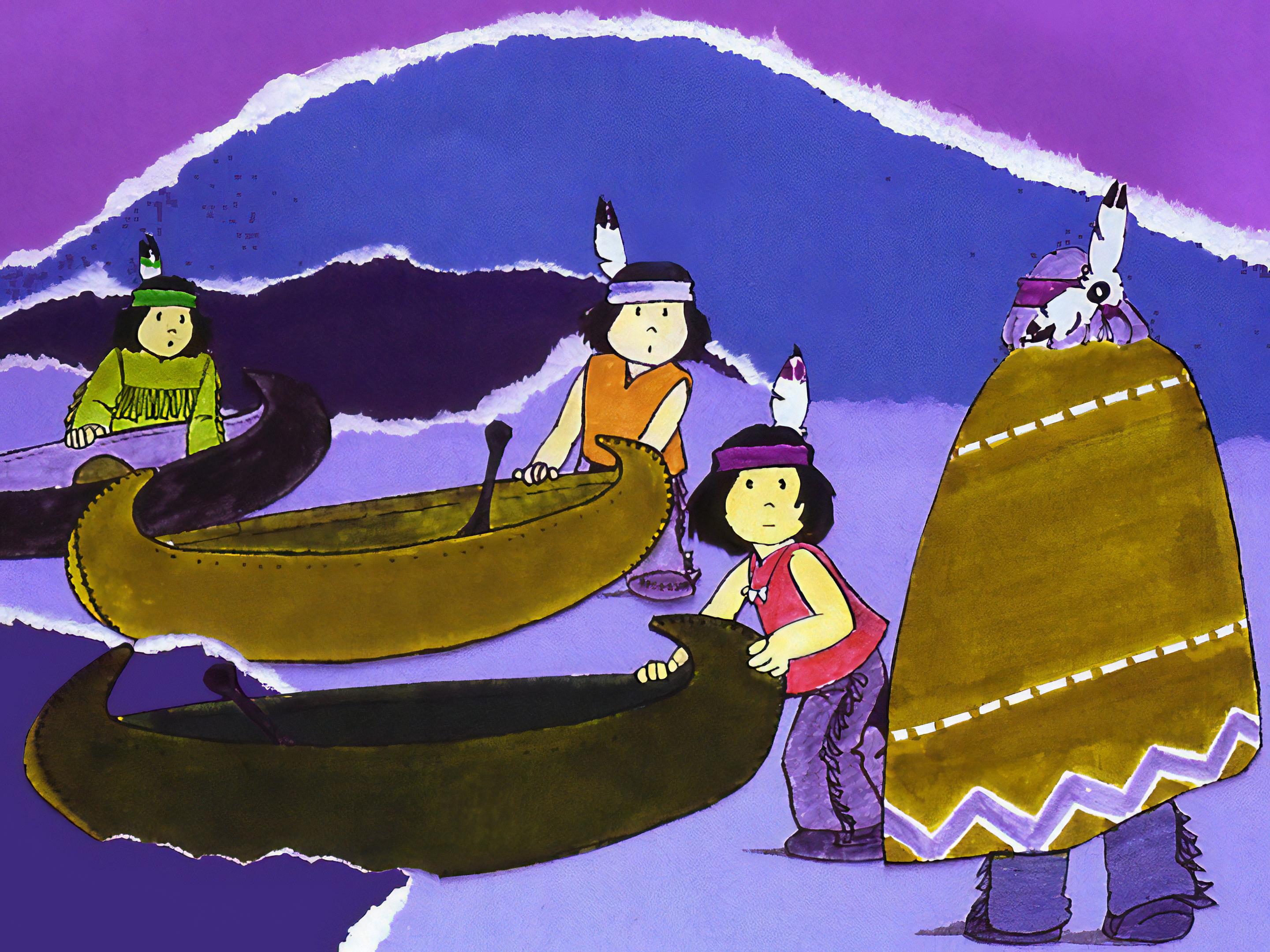 [Speaker Notes: camminando lentamente, Falco Stanco, un vecchio indiano che abita dall'altra parte del lago nel villaggio Tibuwa.	Il vecchio si avvicina ai bambini e dice loro: «Questa notte sono stato ospite del vostro villaggio, ora devo tornare dalla mia tribù, sull'altra riva del lago.]
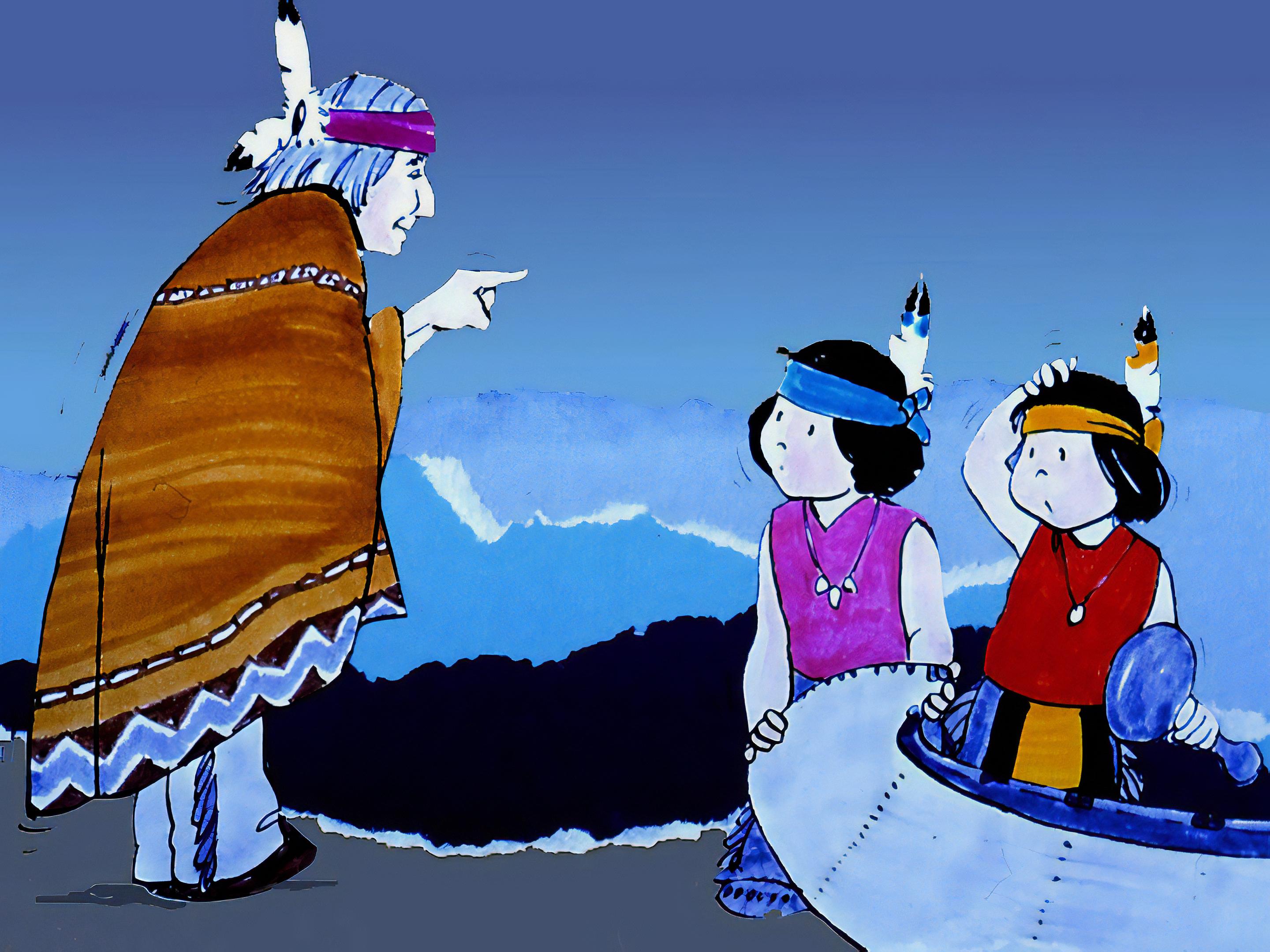 [Speaker Notes: Sono vecchio e stanco e se dovessi fare il giro del lago a piedi non arriverei che a notte inoltrata. 
Qualcuno di voi mi potrebbe portare sulla sua canoa?».]
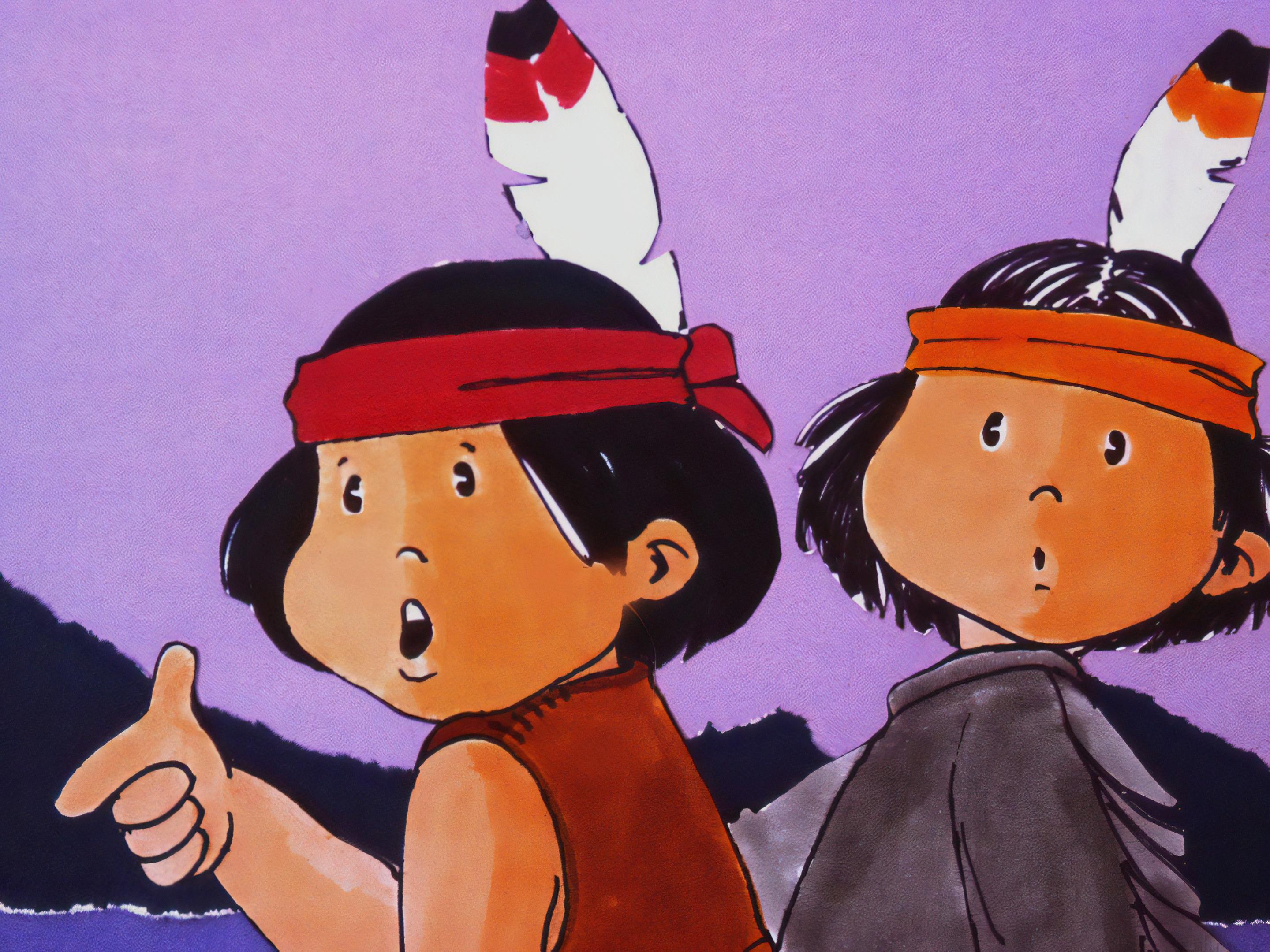 [Speaker Notes: Penna Rossa guarda gli altri e dice: «Ma noi dobbiamo fare la prova di forza e coraggio!».]
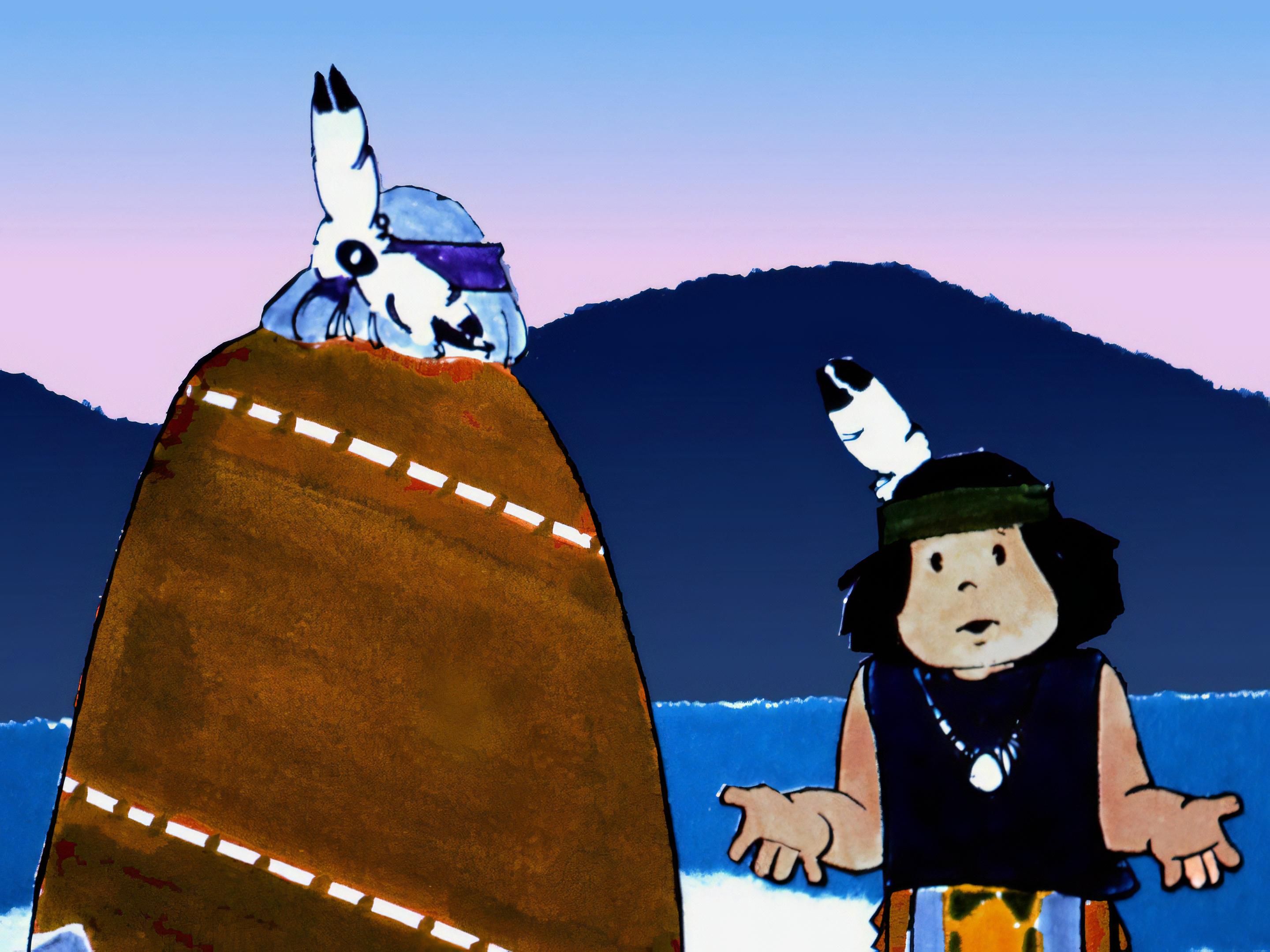 [Speaker Notes: E Castoro Grigio: "No, non è possibile: se fosse un altro giorno sì, ma oggi dobbiamo correre! No, no, non è proprio possibile!».]
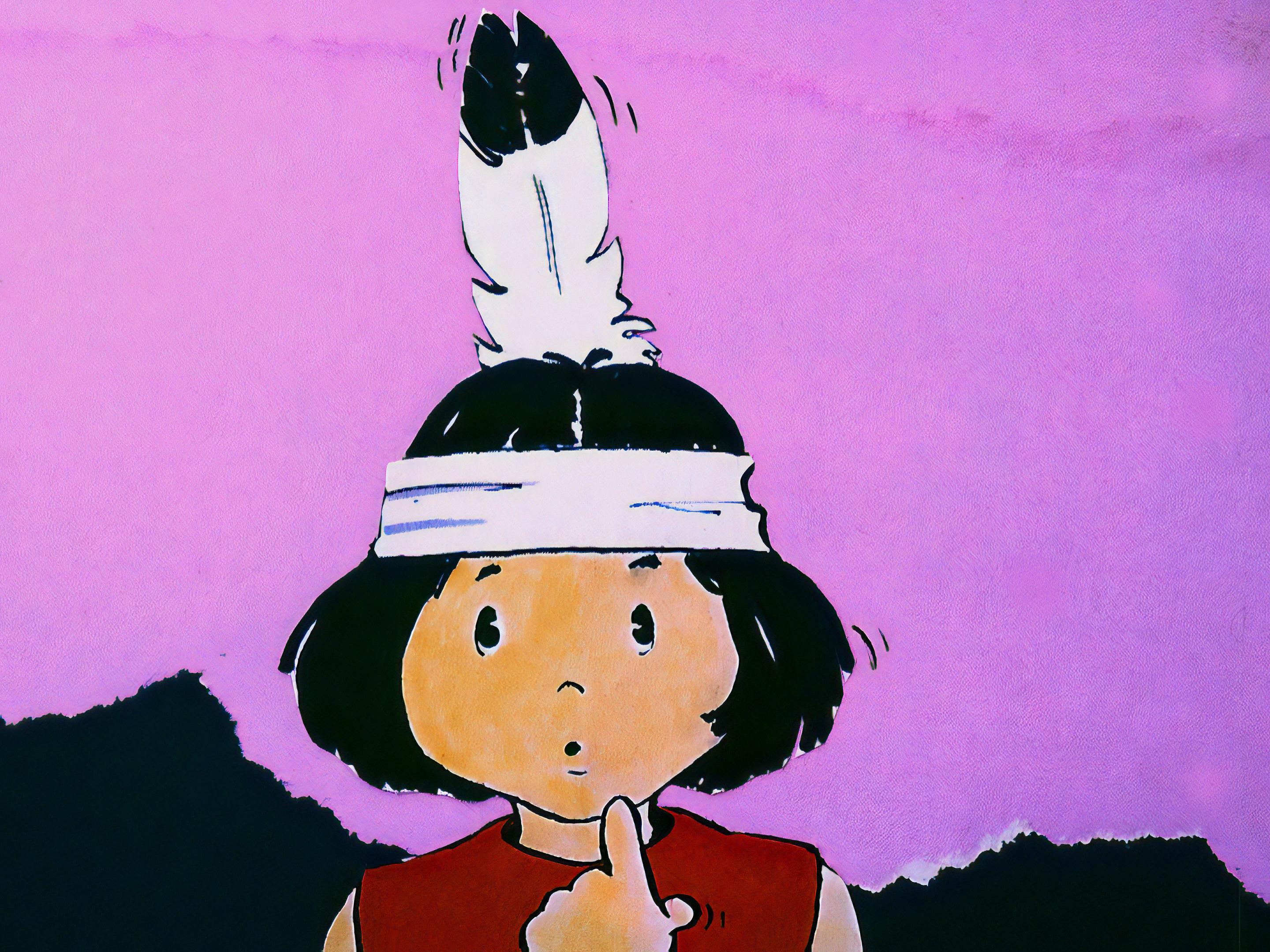 [Speaker Notes: «Eh sì, - pensa anche Penna Bianca - se uno di noi prende sulla sua canoa Falco Stanco, rimarrà indietro e non potrà conquistare la penna d'aquila...	 Ma che fatica dovrà fare per compiere tutto il giro del lago! E soprattutto come sarà triste se tutti gli diremo di no!».]
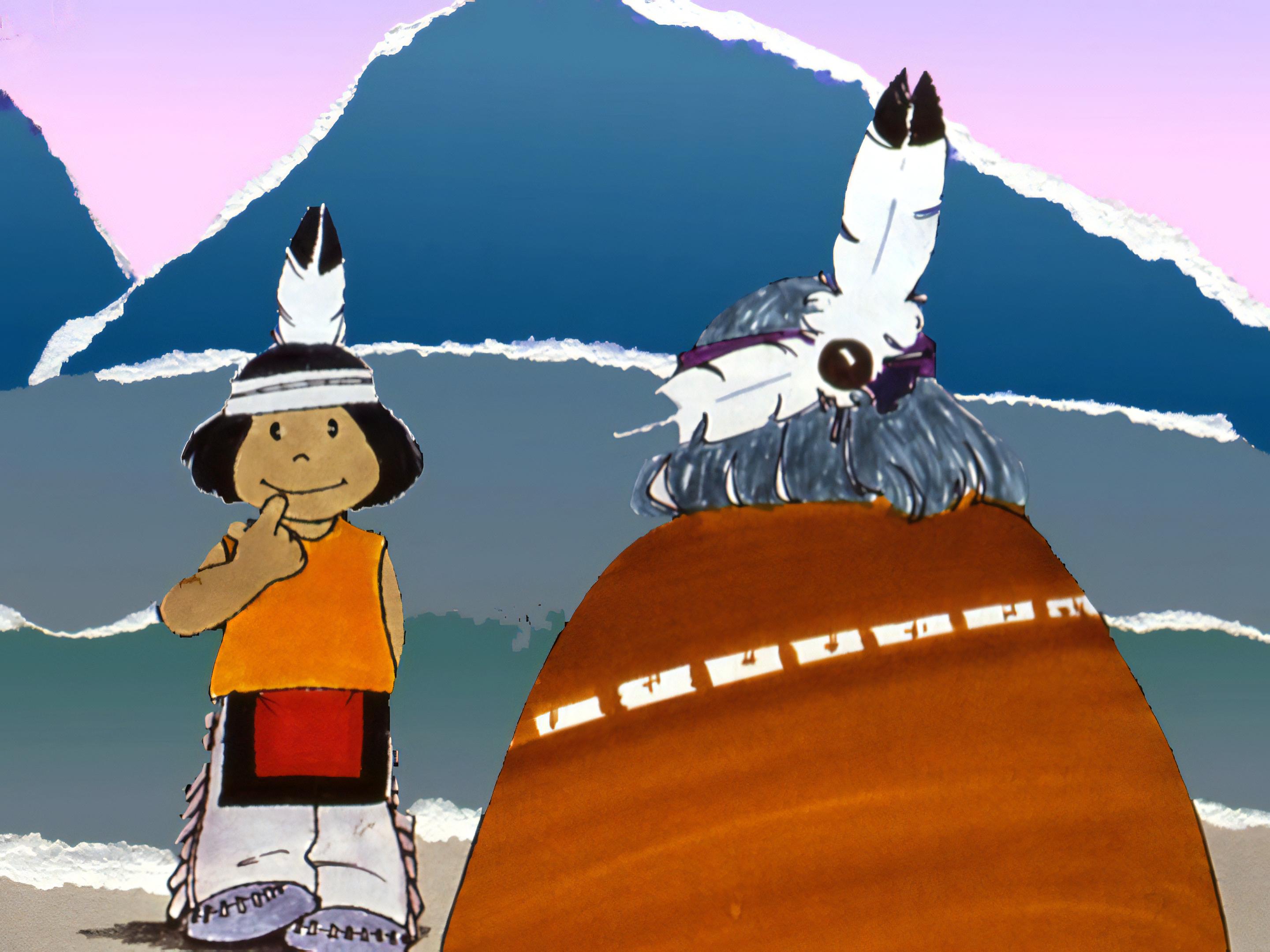 [Speaker Notes: Penna Bianca, allora, gli si avvicina e..: 	«Vieni, Falco Stanco, ti porto io!».]
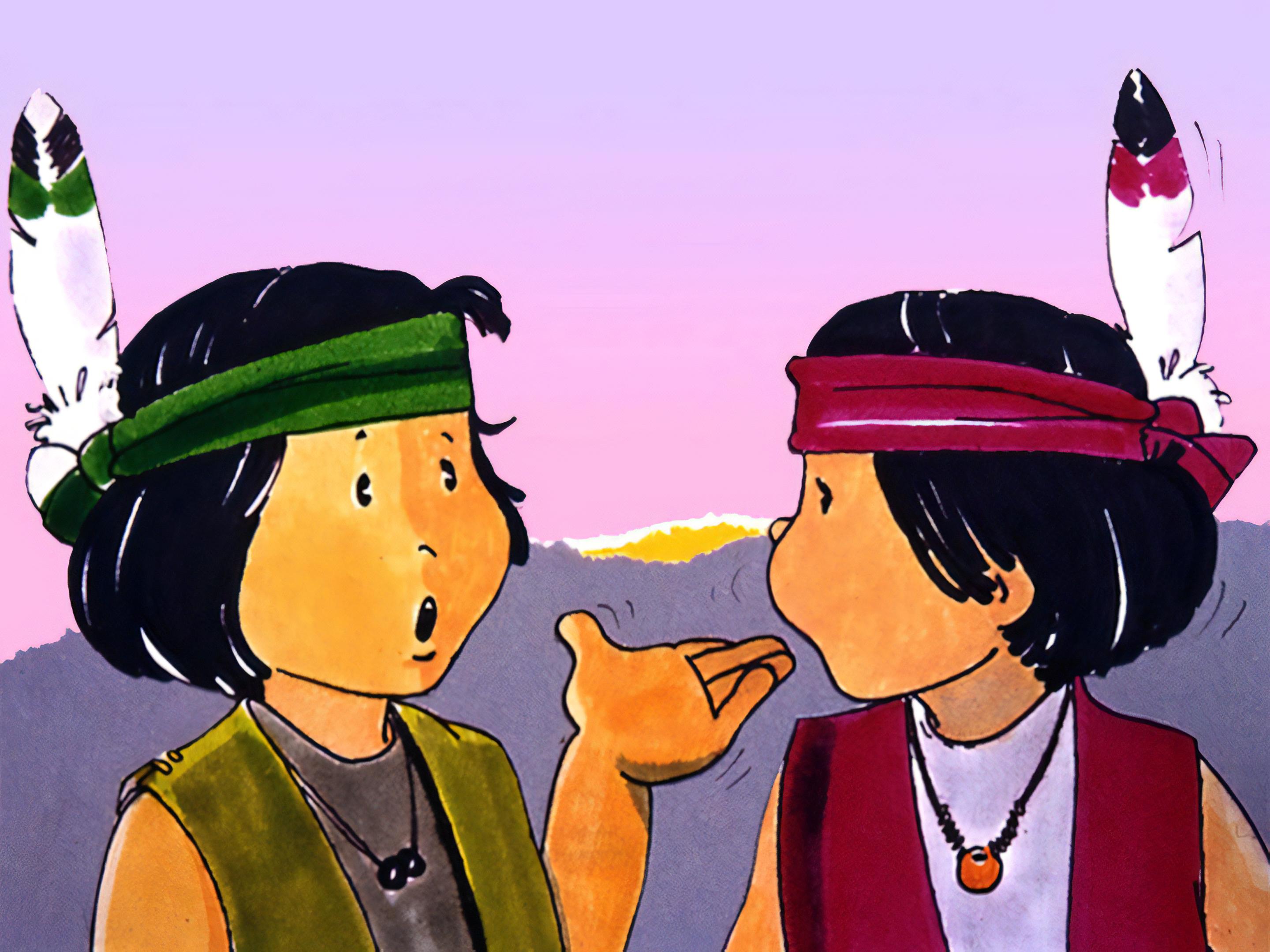 [Speaker Notes: Gli altri sorpresi, lo guardano e pensano: «Facendo così Penna Bianca rimarrà indietro e non potrà conquistare la penna d'aquila!».]
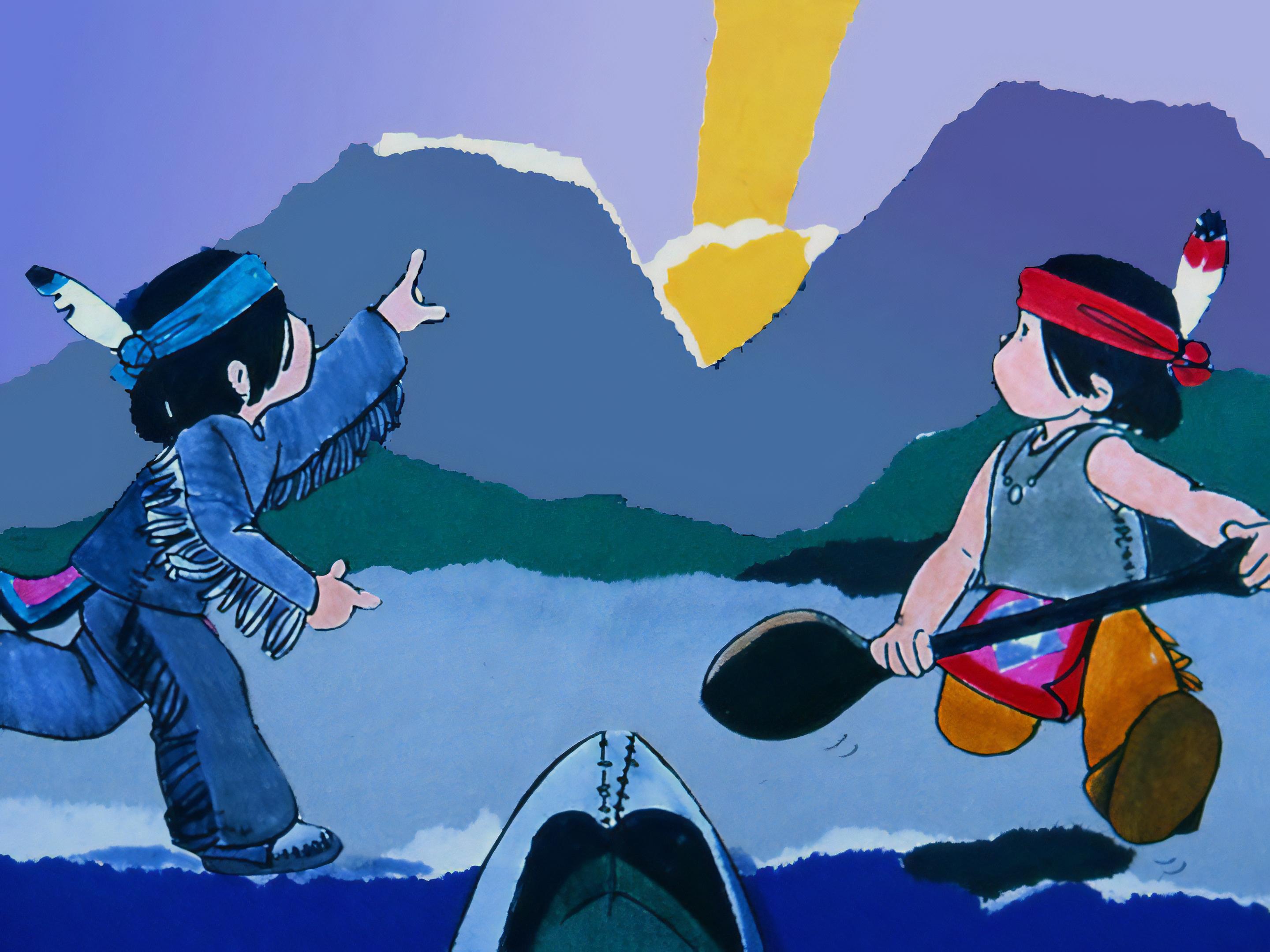 [Speaker Notes: Ma ecco, in quel momento spunta da dietro le montagne il primo raggio di sole. 
È il segnale di partenza! Con un grido di gioia i piccoli indiani balzano sulle loro canoe…]
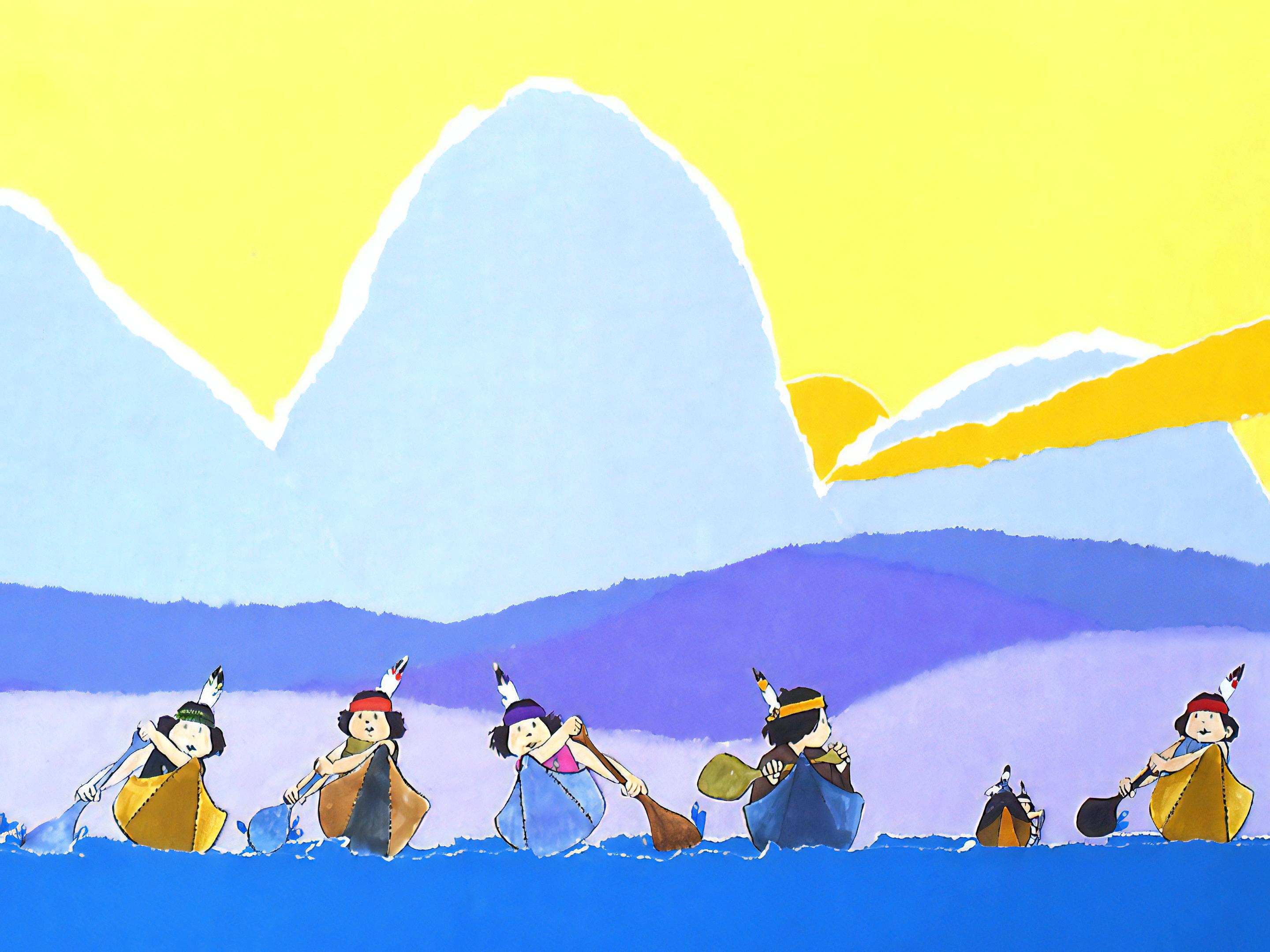 [Speaker Notes: afferrano i remi e ...via sul lago, veloci e leggeri, come se volassero. È iniziata la grande prova!	Un po' più di fatica fa Penna Bianca che deve remare per due; la canoa è pesante, perché con lui c'è anche Falco Stanco.]
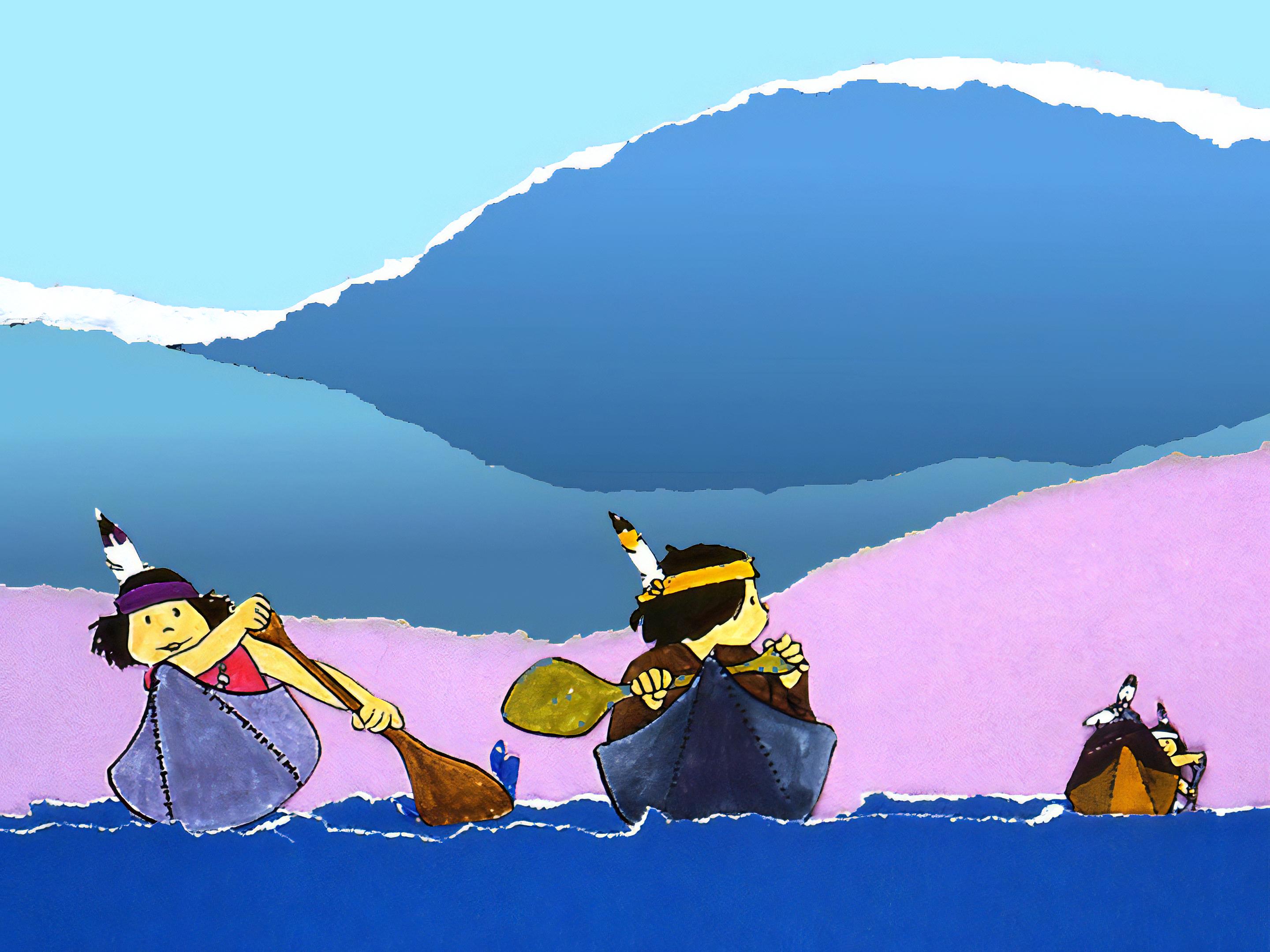 [Speaker Notes: Sempre più rimangono indietro. Gli altri lo vedono faticare: «Penna Bianca non è stato molto furbo - pensano . 
Ha perso la sua occasione, lui che è tra i ragazzi più abili e coraggiosi!».]
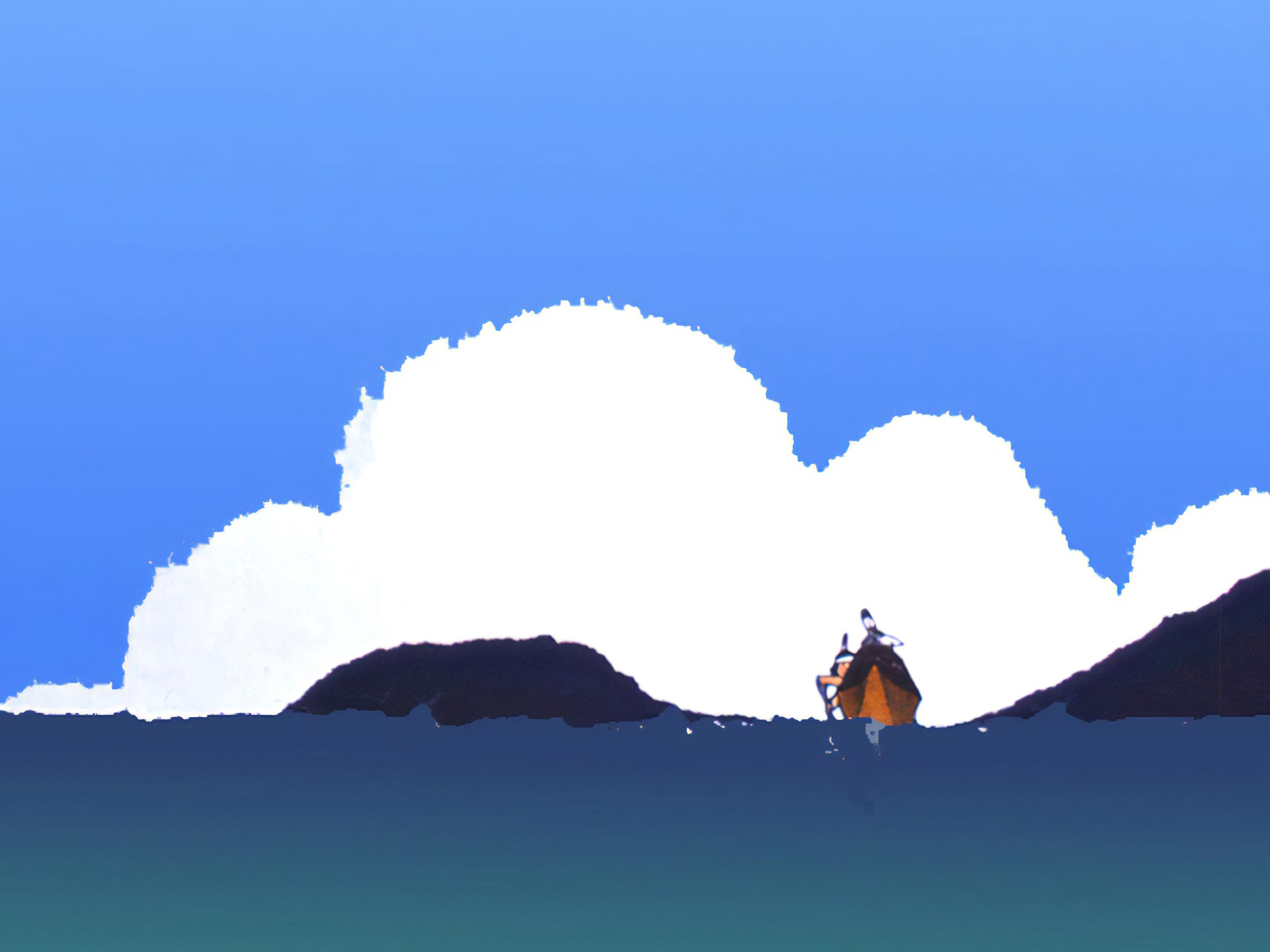 [Speaker Notes: Anche Penna Bianca vede i suoi amici molto più avanti di lui, ormai lontani, e gli viene il dubbio di aver sbagliato: arriverà all'atra riva così tardi che sicuramente qualcuno avrà già trovato la preziosa penna d'aquila dorata!]
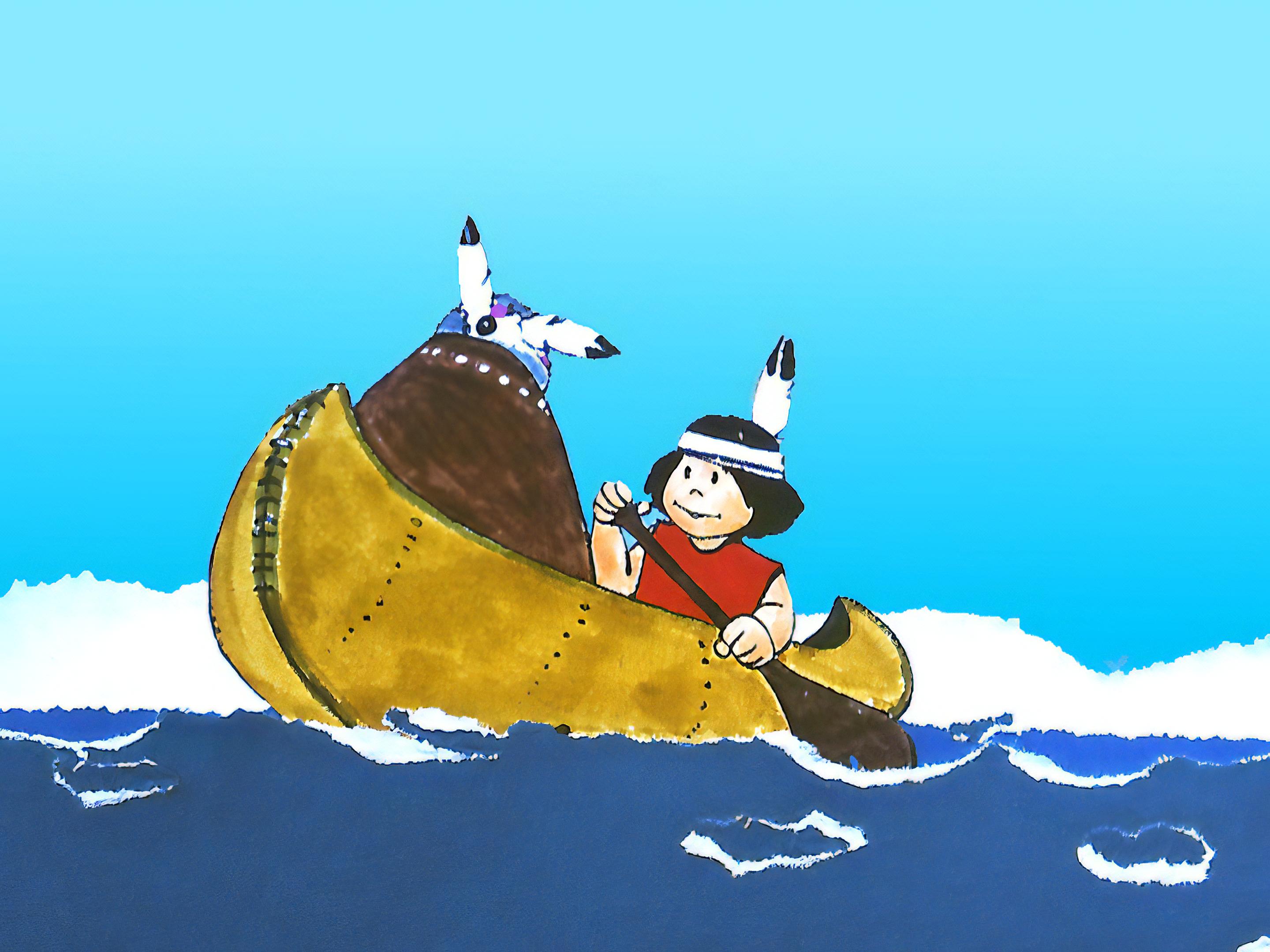 [Speaker Notes: Ma poi guarda Falco Stanco e vede il suo viso rugoso che sorride felice e sente nel suo cuore una voce che gli dice: «Hai fatto bene, Penna Bianca, hai fatto bene!».]
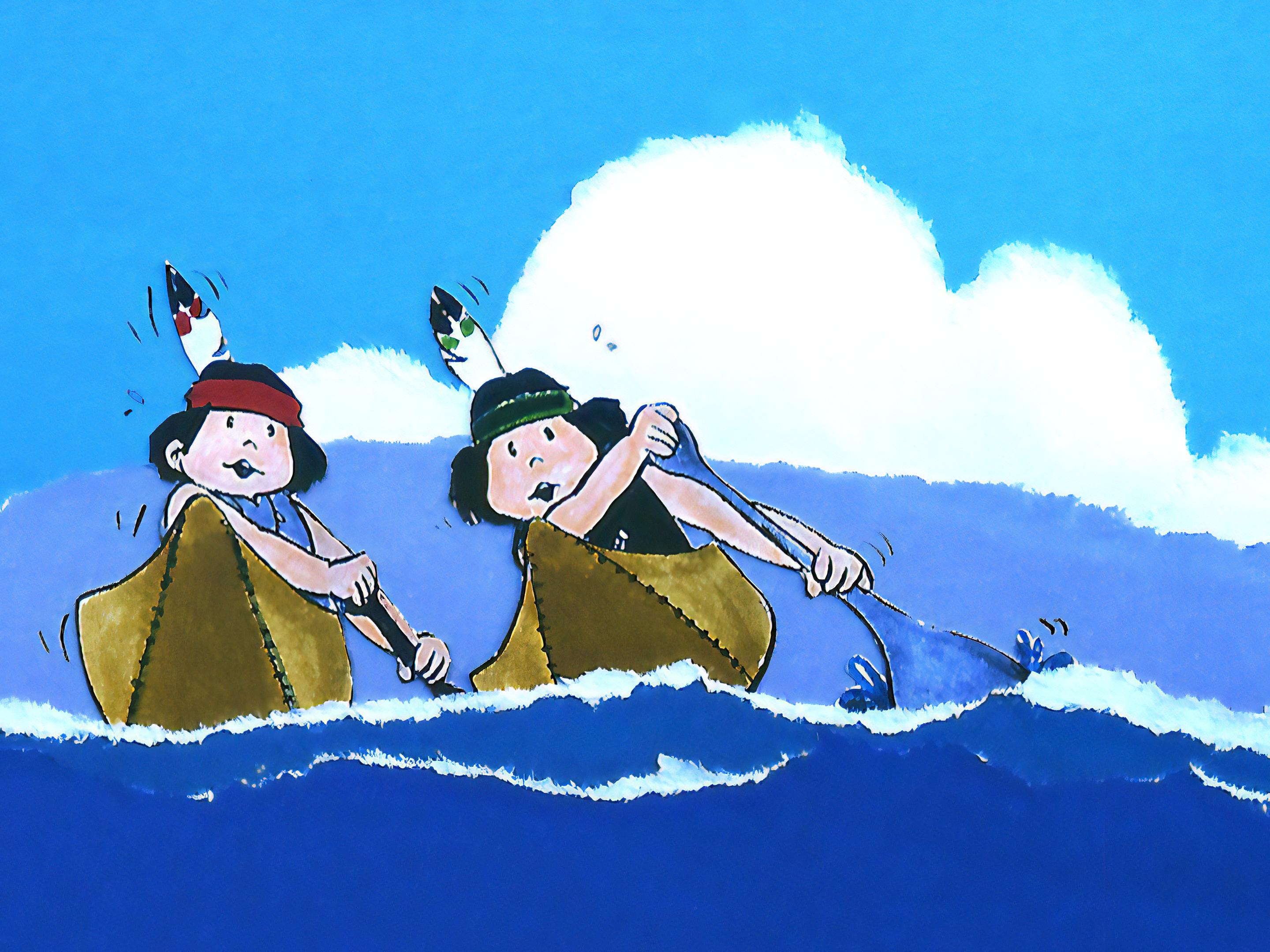 [Speaker Notes: Il sole è ormai alto nel cielo, e i più veloci, uno dopo l'altro, raggiungono la riva opposta del lago. I piccoli indiani saltano a terra e]
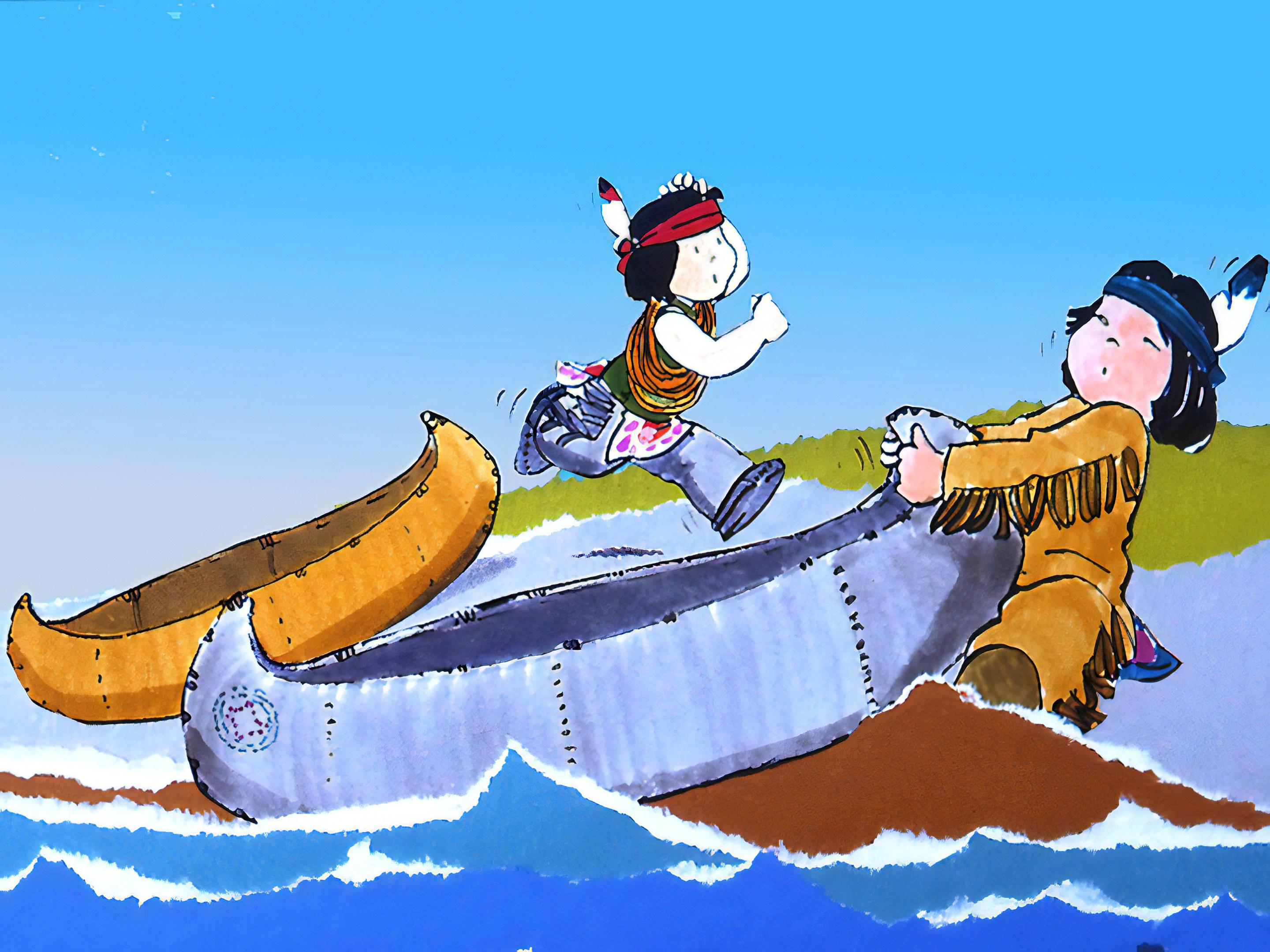 [Speaker Notes: dopo aver tirato in secco le canoe, corrono inerpicandosi sulle rocce, inoltrandosi nei boschi.]
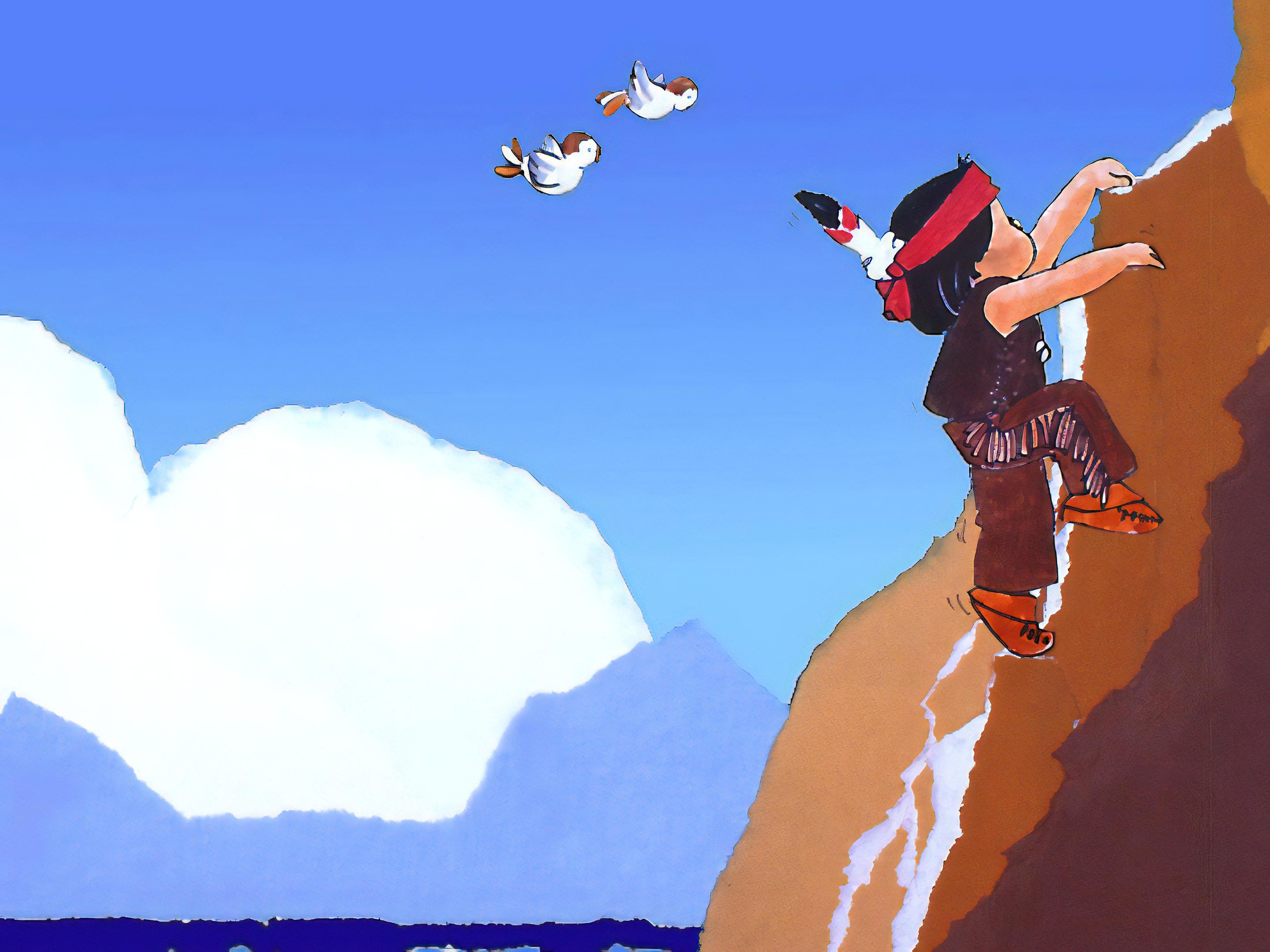 [Speaker Notes: Penna Rossa scala un picco roccioso, dal quale si vede tutto il lago, sperando di trovare là in cima la penna d'aquila.]
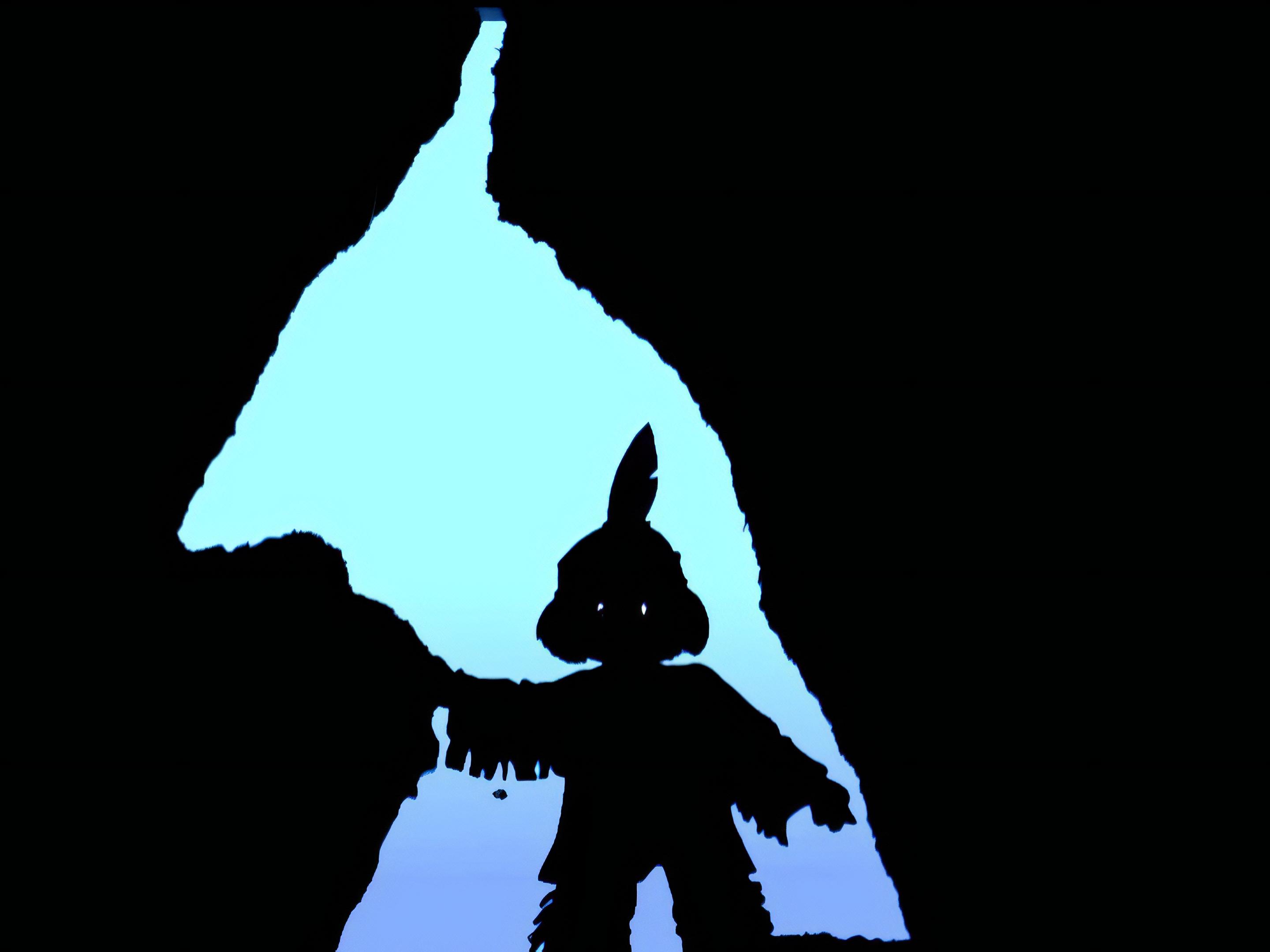 [Speaker Notes: Volpe Astuta, invece, si inoltra coraggiosamente in una grotta buia sperando di trovarla nascosta in qualche fessura della roccia.]
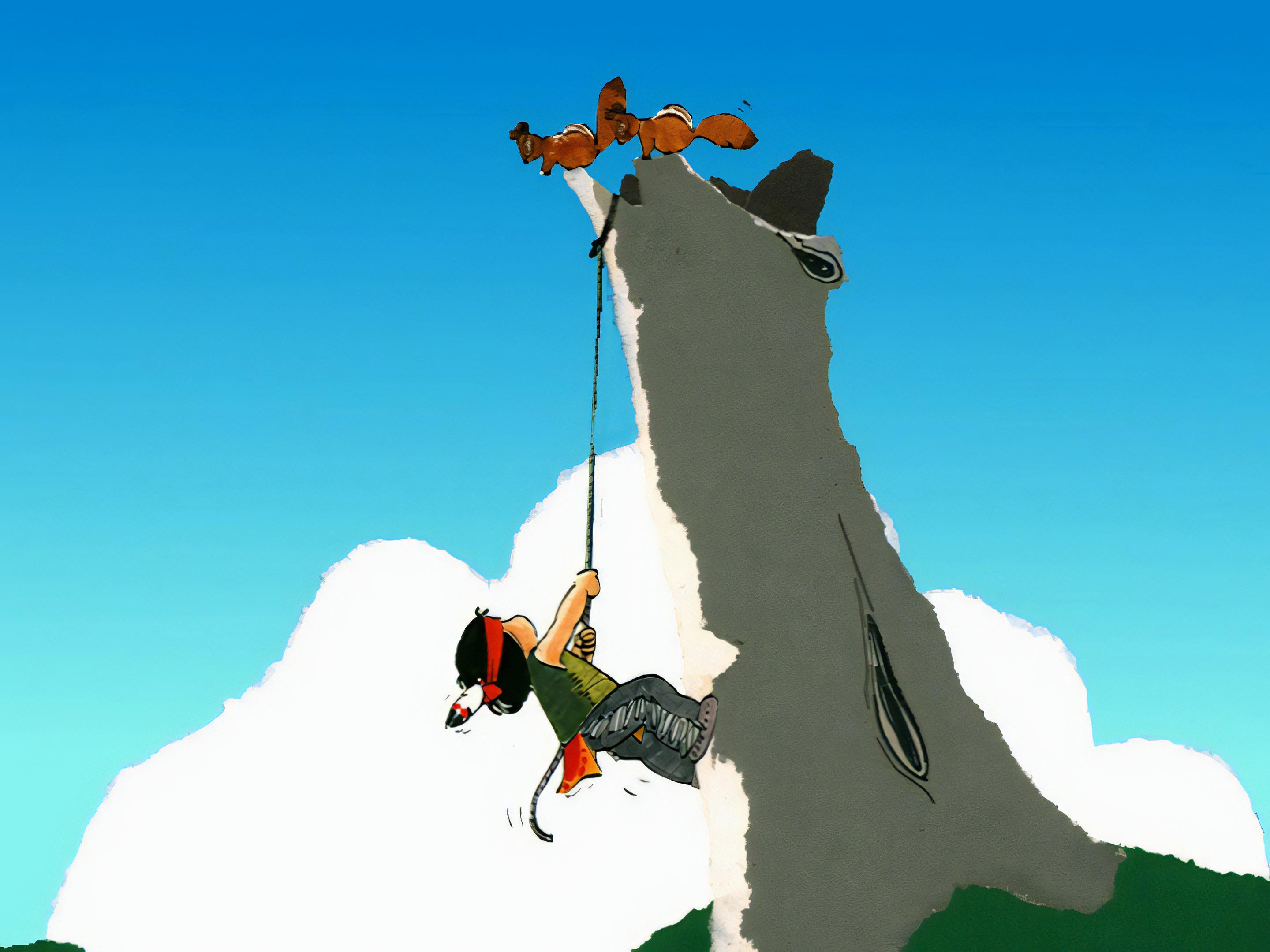 [Speaker Notes: Piccolo Scoiattolo si arrampica su un vecchio albero cavo, per calarvisi poi dentro. Sarà nascosto lì il prezioso trofeo?]
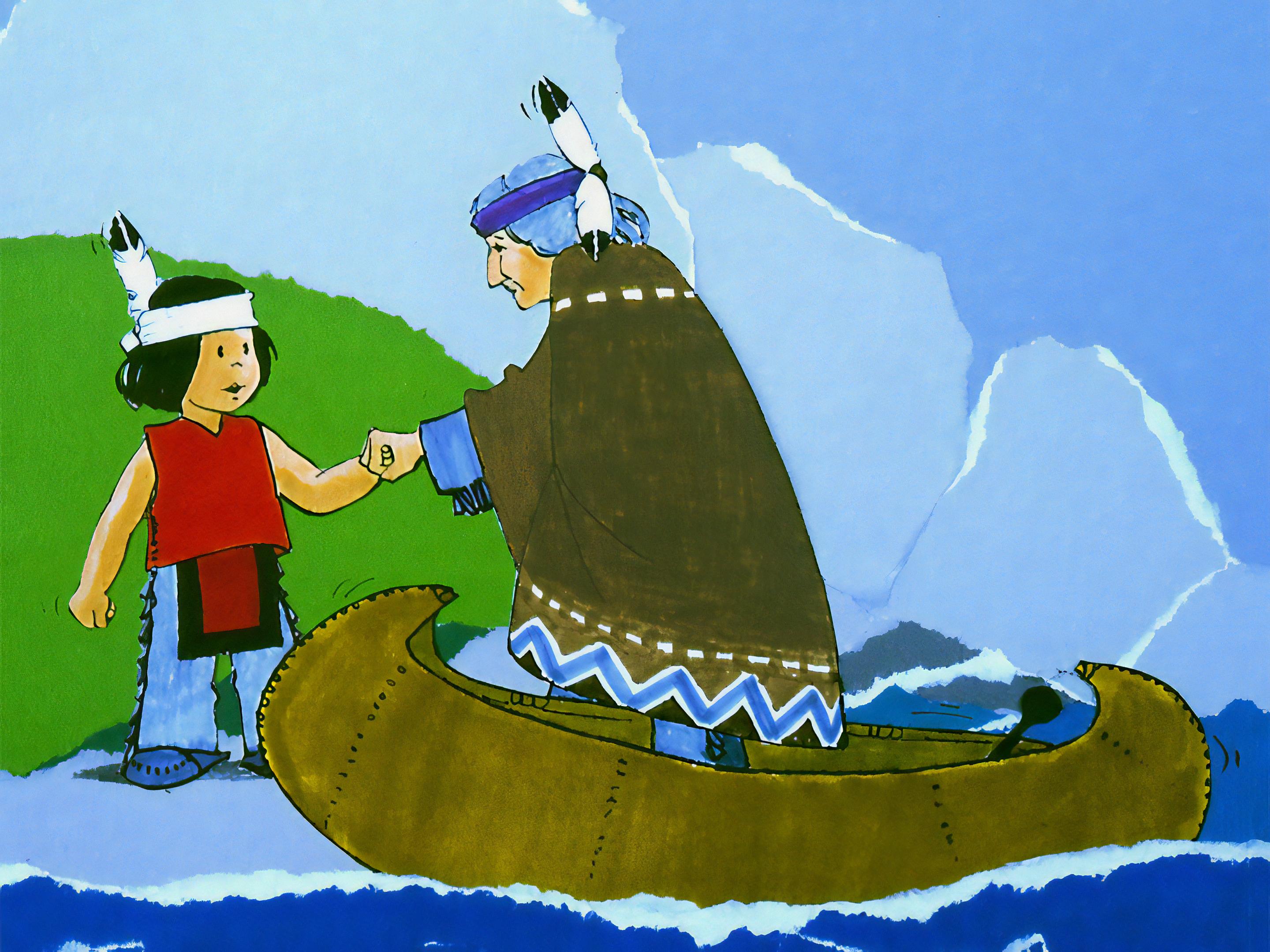 [Speaker Notes: È ormai mezzogiorno quando arriva la canoa di Penna Bianca. 
È tutto sudato per la faticosa remata e pensa di trovare i suoi amici che stanno già festeggiando il vincitore. 	Ma nessuno ha ancora trovato la penna d'aquila!!!]
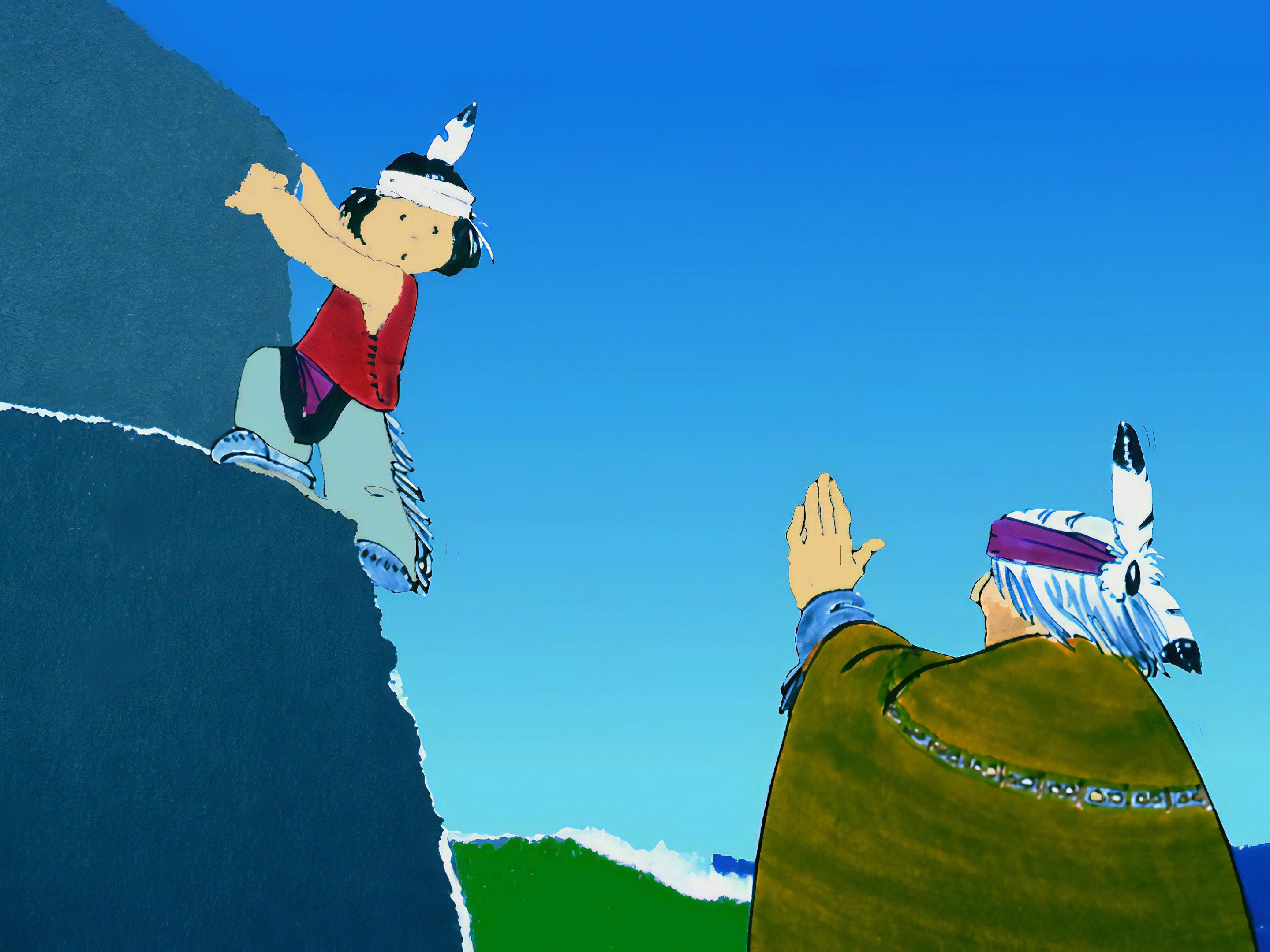 [Speaker Notes: Forse ce la può fare ancora. Saluta Falco Stanco e via di corsa anche lui alla ricerca.	Ma il vecchio indiano lo chiama: «Aspetta, Penna Bianca, vieni qui! Ti devo dire una cosa!».]
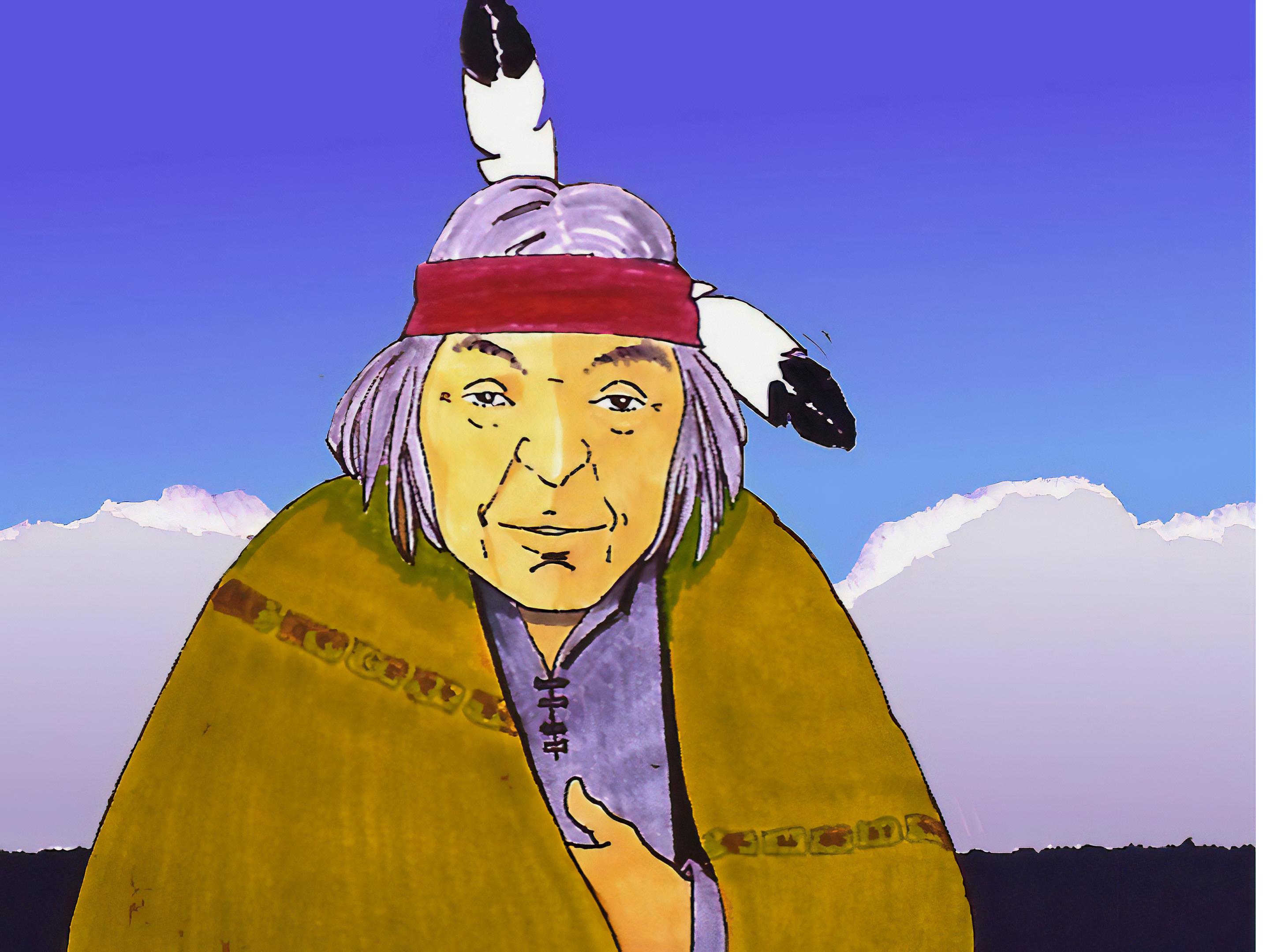 [Speaker Notes: Ieri sera Bisonte Nero, il grande capo del villaggio mi ha detto: 	«Domani all'alba quando vorrai tornare al tuo villaggio recati sulla riva del lago, là troverai i piccoli indiani. 
Chiedi loro di portarti sull’altra sponda. A chi lo farà, quando sarete arrivati all'altra riva, consegnerai questa!».]
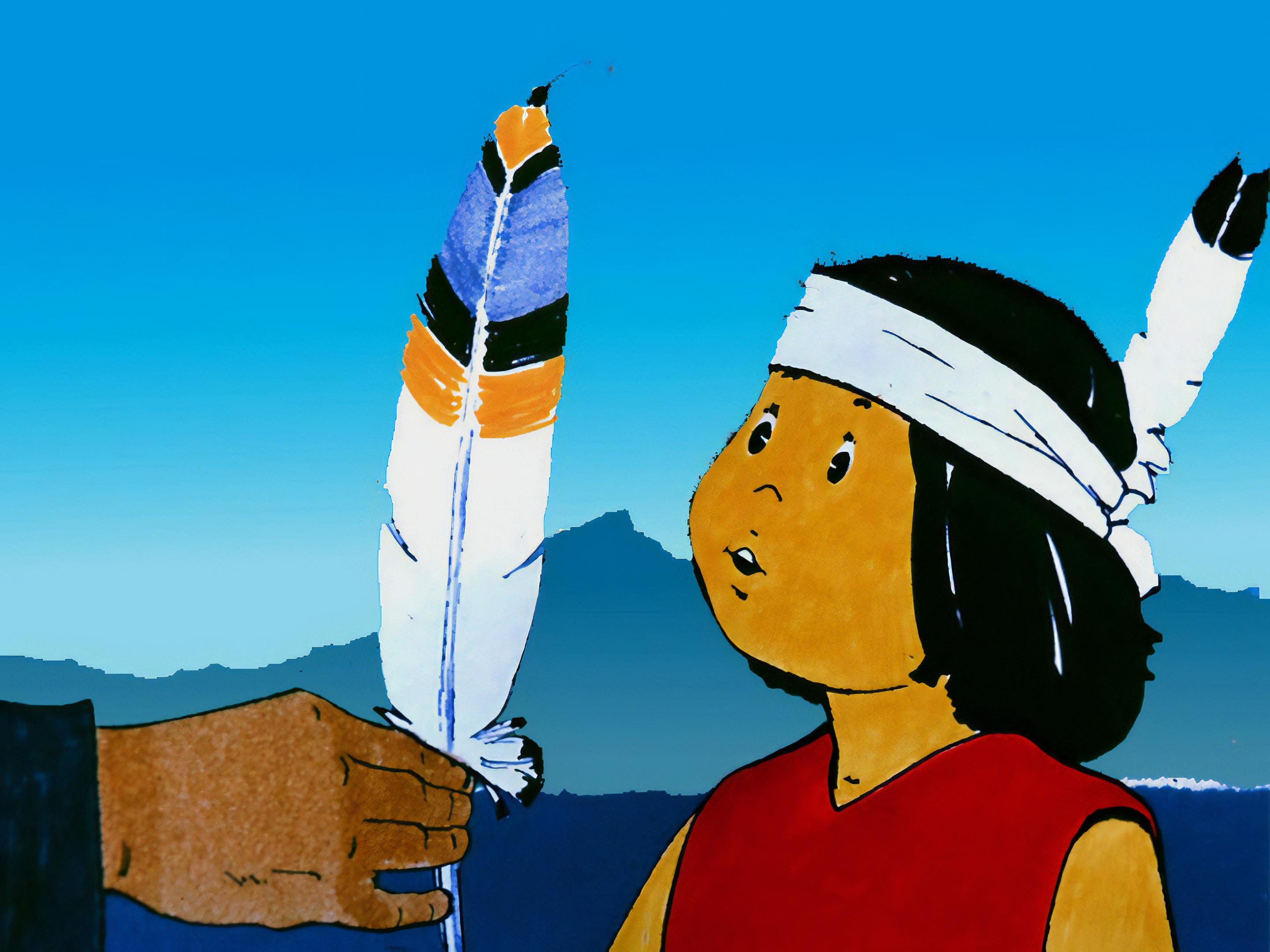 [Speaker Notes: E Falco Stanco tirò fuori, da sotto il suo poncho, una... meravigliosa penna d'aquila: la penna d'aquila dorata!]
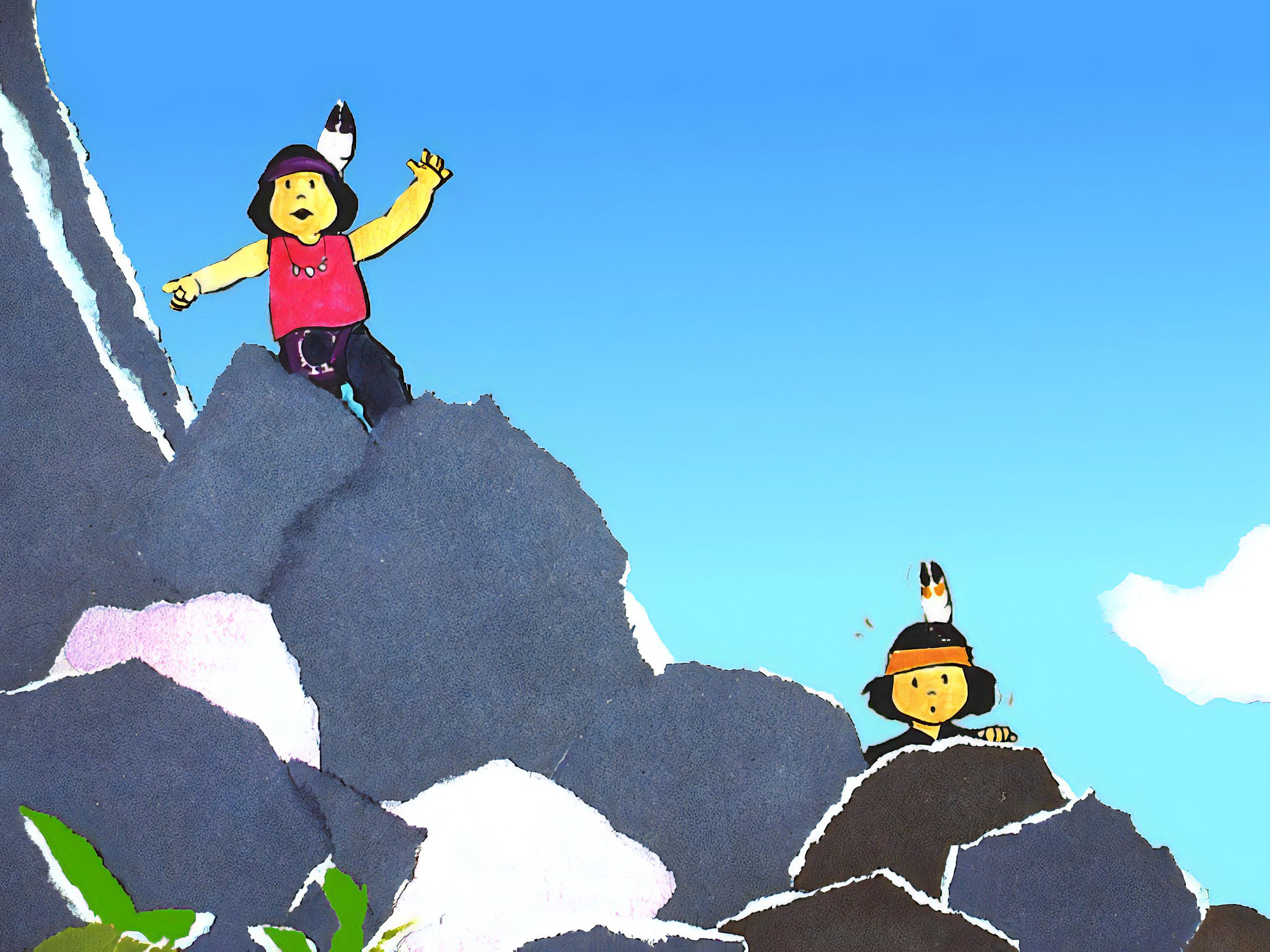 [Speaker Notes: «Correte, correte, Penna Bianca ha trovato la penna d'aquila dorata!». Si passano la voce gridando, pieni di stupore, i piccoli indiani.]
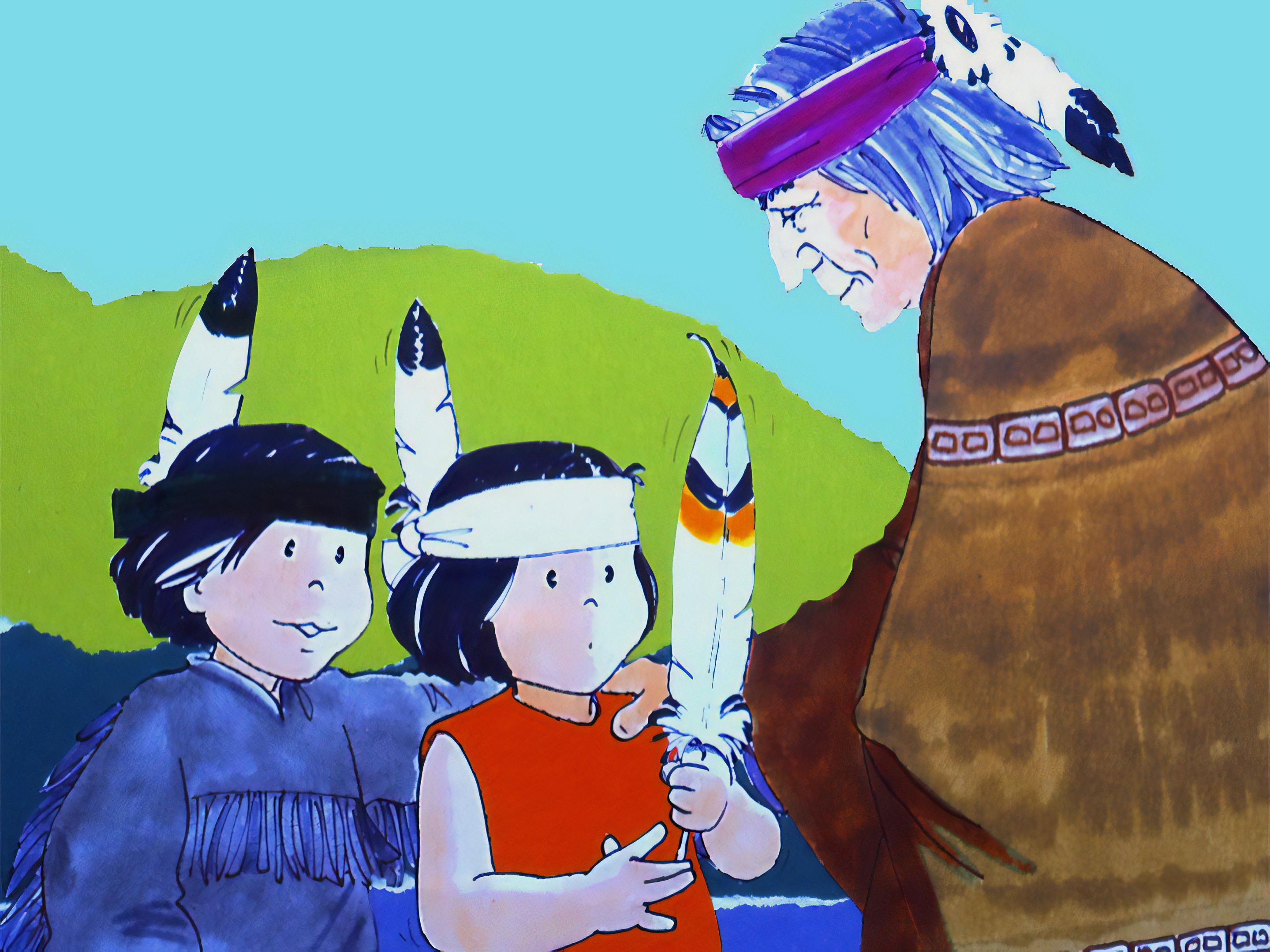 [Speaker Notes: «Sì, - dice Falco Stanco, mettendogli una mano sulla spalla - hai vinto la prova e conquistato la penna dorata, perché la forza più grande è la forza dell'amore e tu hai dimostrato di avere questa forza quando mi hai aiutato e mi hai preso nella tua canoa».]
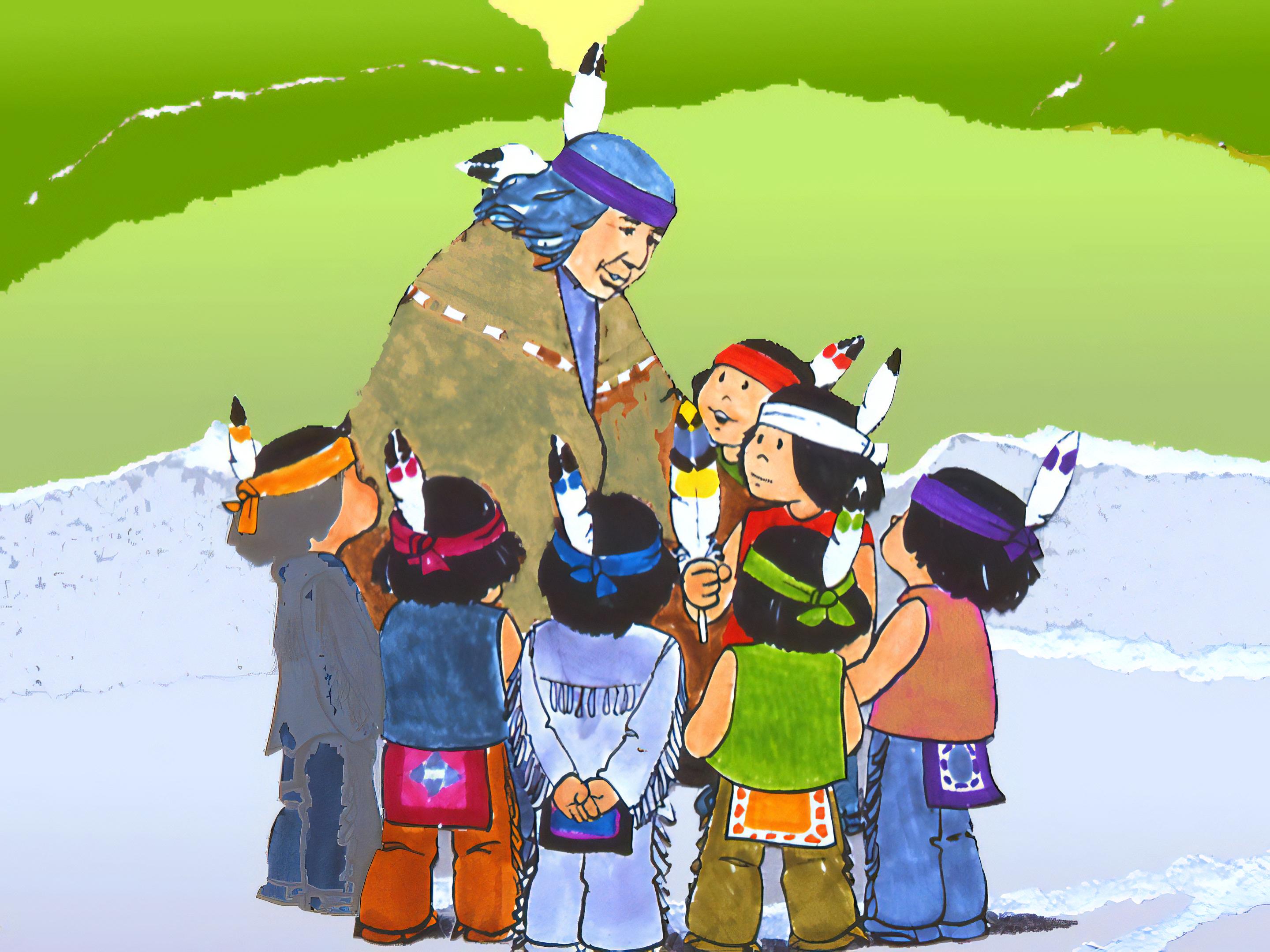 [Speaker Notes: «Penna Bianca ha avuto il coraggio di fare quello che nessuno voleva fare! Questa è la prova che il consiglio dei saggi ha pensato per voi».]
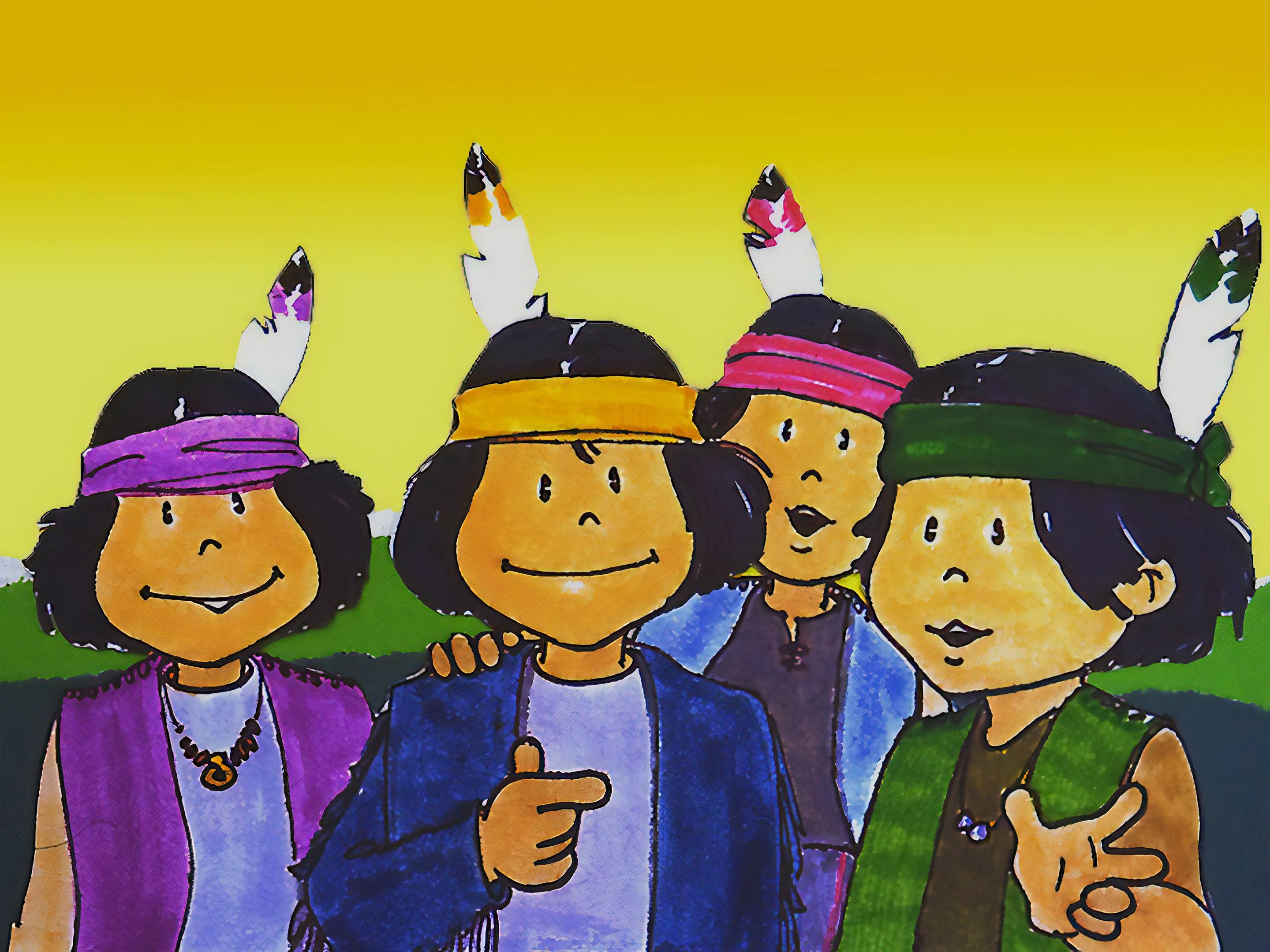 [Speaker Notes: I piccoli indiani si guardano l'un l'altro, poi guardano Penna Bianca: «E' vero - dicono - la forza più grande è la forza dell'amore e Penna Bianca l'ha dimostrato! Adesso vogliamo fare anche noi così!».]
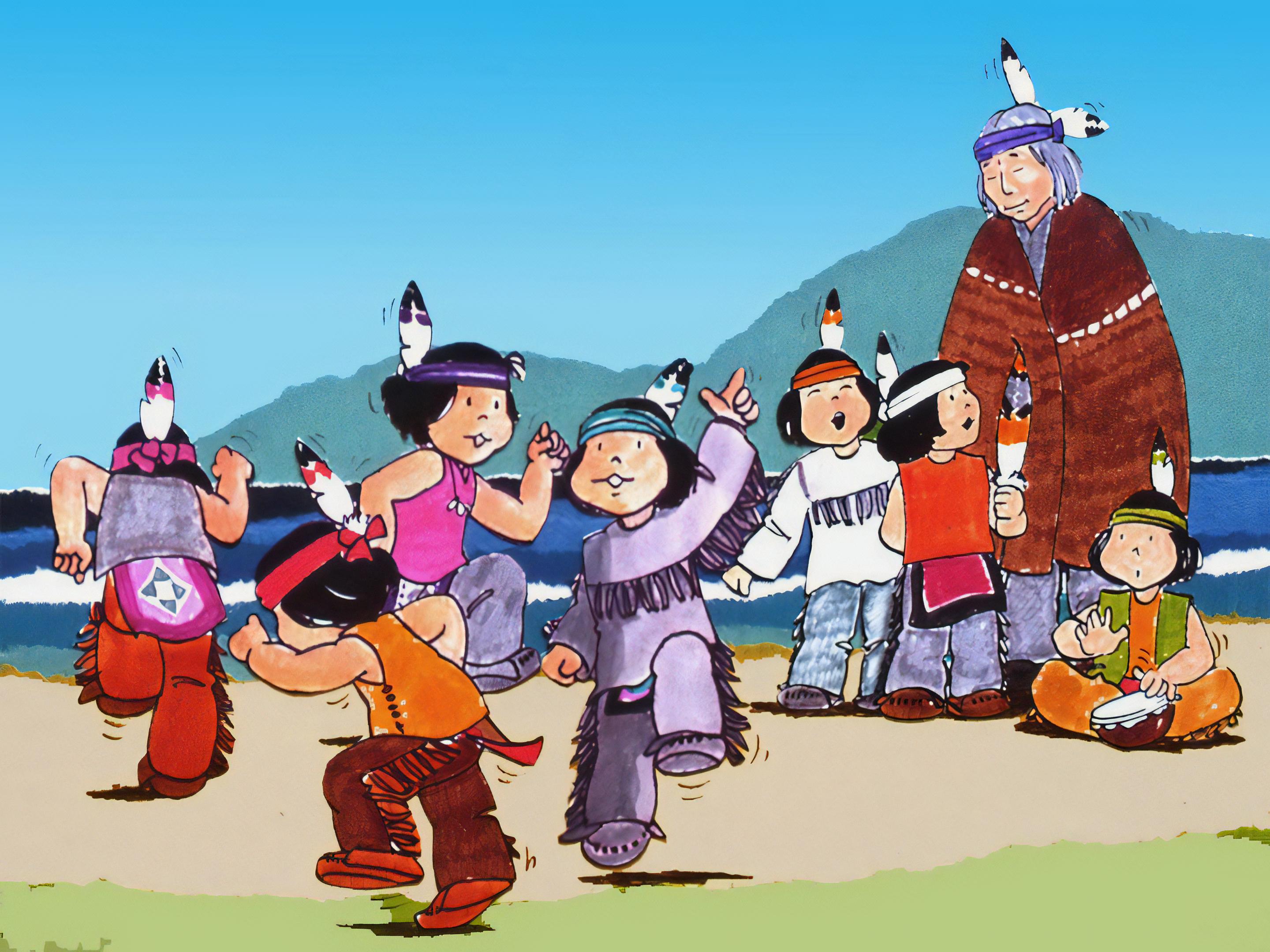 [Speaker Notes: E insieme cantano la "Canzone del sole e della gioia" per far festa a Penna Bianca e per salutare Falco Stanco. Poi risalgono sulle loro canoe per far ritorno al villaggio.]
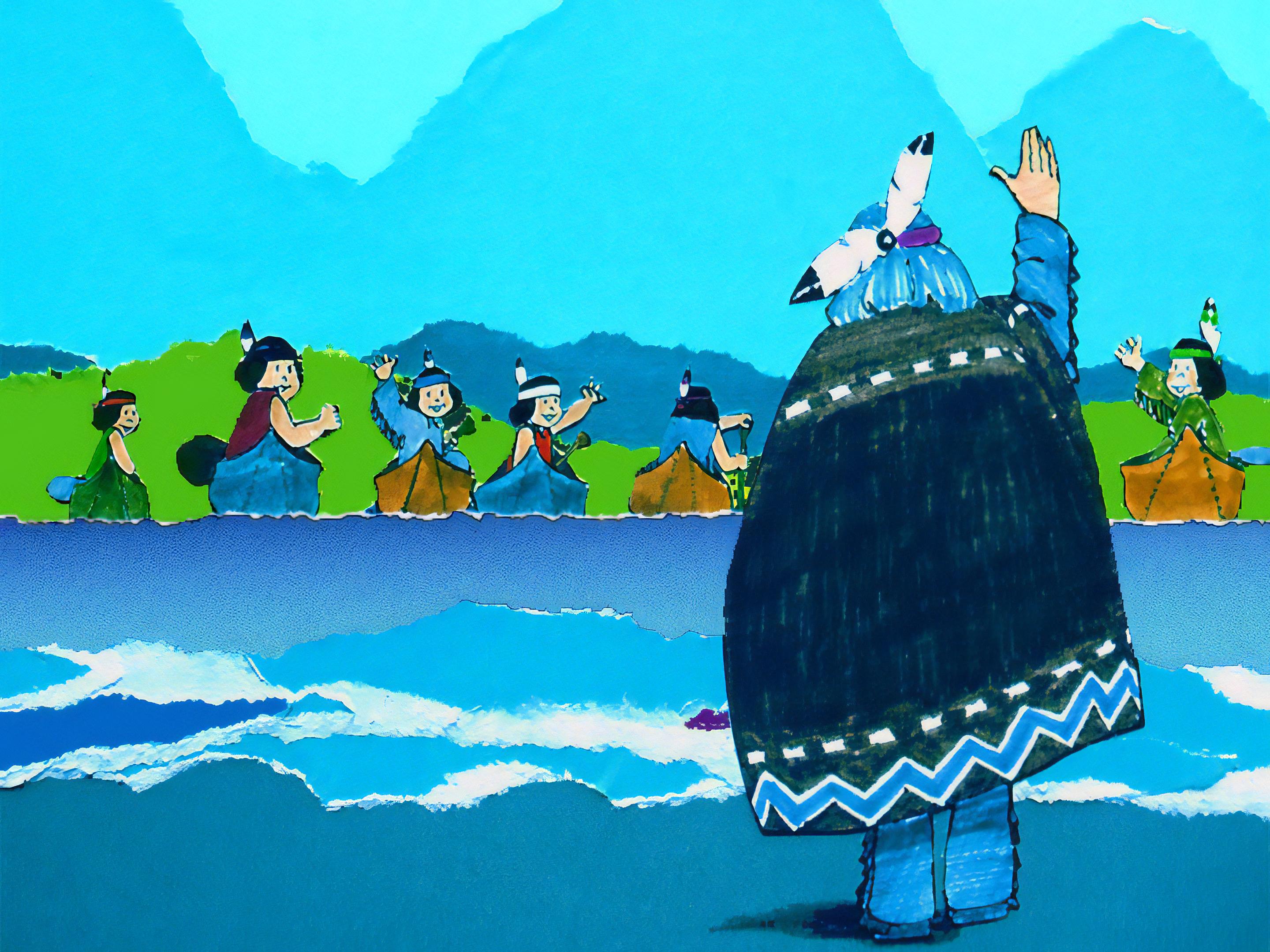 [Speaker Notes: Falco Stanco li saluta con la mano e pensa: «Sì, questo è stato un giorno importante per i piccoli indiani perché hanno imparato quale è quella cosa che più vale nella vita».]
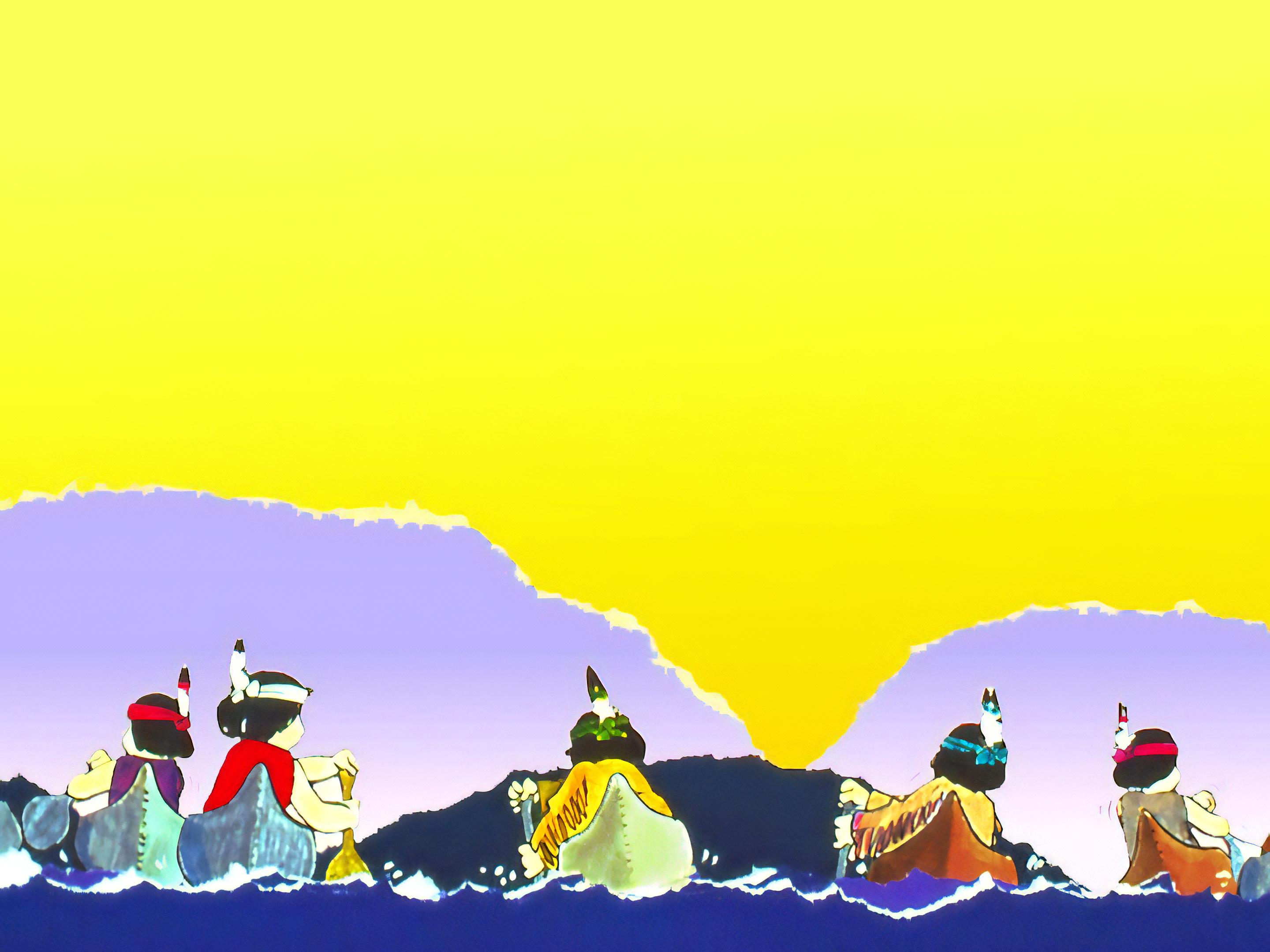 [Speaker Notes: Fine]